Conceptual Design of A Medium Energy Polarized Electron-Ion Collider at JLab
Yuhong Zhang
for 
Jefferson Lab EIC Study Group
Physics with Secondary Hadron Beams in the 21st Century
April 7, 2012, Ashburn, VA
Electron-Ion Collider (EIC) at JLab
Over the decade, JLab has been developing a conceptual design of an EIC as its future science program beyond 12 GeV CEBAF upgrade

The future science program, as NSAC LRP articulates, drives the EIC design, focusing on:
High luminosity (above 1033 cm-2s-1) per detector over multiple detectors 
High polarization (>80%) for electrons and (>70%) for light ions 

Presently, we focus on a Medium-energy Electron-Ion Collider (MEIC) as an immediate goal, as the best compromise between science, technology and project cost

We maintained a well defined path for future upgrade to higher energies  and high luminosity

The JLab EIC machine design is based on 
CEBAF as full-energy electron injector
A new ion complex and collider rings optimized for polarization
MEIC Design
Energy
Full coverage in s from a few hundred  to a few thousand  
	      Bridging the gap of 12 GeV CEBAF and HERA/LHeC
Electron 3 to 11 GeV, proton 20 to 100 GeV, ion 12 to 40 GeV/u
Design point:   60 GeV proton on 5 GeV electron

Ion species
Polarized light ion: p, d, 3He and possibly Li
Un-polarized ions up to A=200 or so (Au, Pb)

Detectors
Up to three interaction points, two for medium energy (20 to 100 GeV)
One full-acceptance detector (primary),  7 m between IP & 1st final focusing quad, our initial priority with a more challenging design
One high luminosity detector (secondary), 4.5 m between IP and 1st final focusing quad
MEIC Design (cont.)
Luminosity
About 1034 cm-2 s-1 (e-nucleon) optimized at s=2000 GeV2 
Greater than 1033 cm-2 s-1 for s=500-2500 GeV2 

Polarization
Longitudinal at the IP for both beams
Transverse at IP for ions only
All polarizations >70% desirable
Spin-flip of both beams (at least 0.1 Hz) being developed

Upgradeable to higher energies and luminosity
20 GeV electron, 250 GeV proton and 100 GeV/u ion, 
facility fits the JLab site

Positron beam highly desirable
Positron-ion collisions with similar luminosity
MEIC Layout
Ion
source
Prebooster
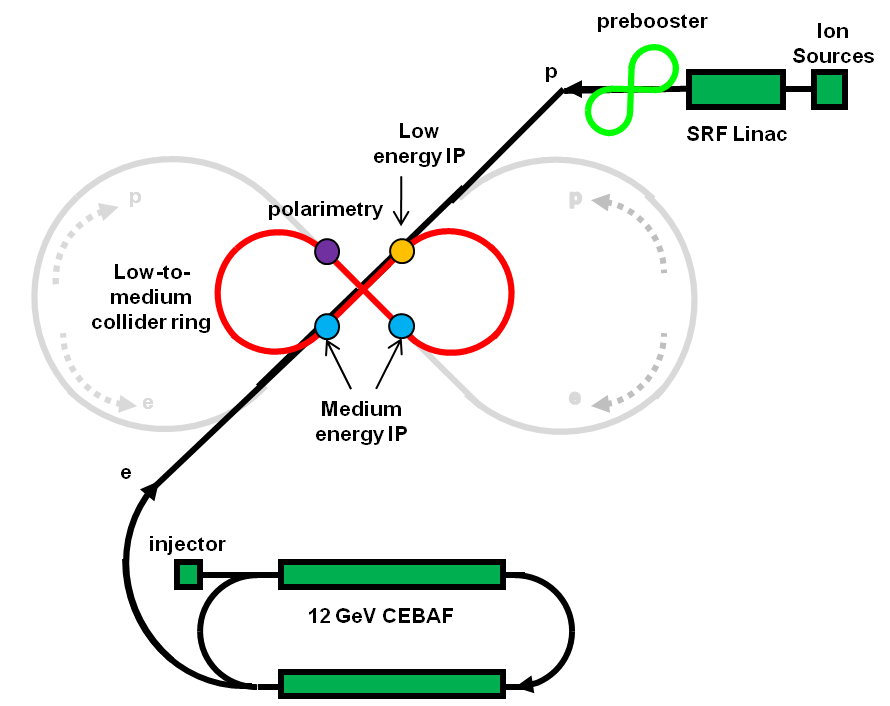 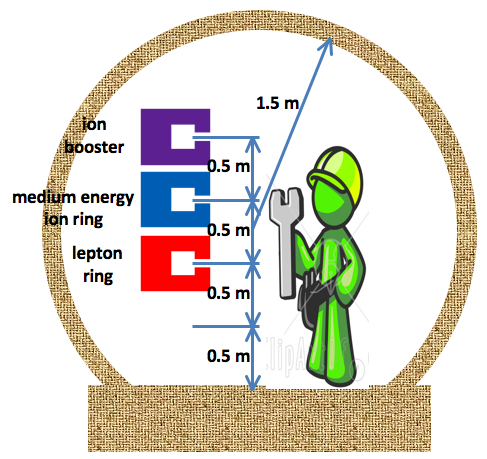 Warm large booster
(up to 20 GeV/c)
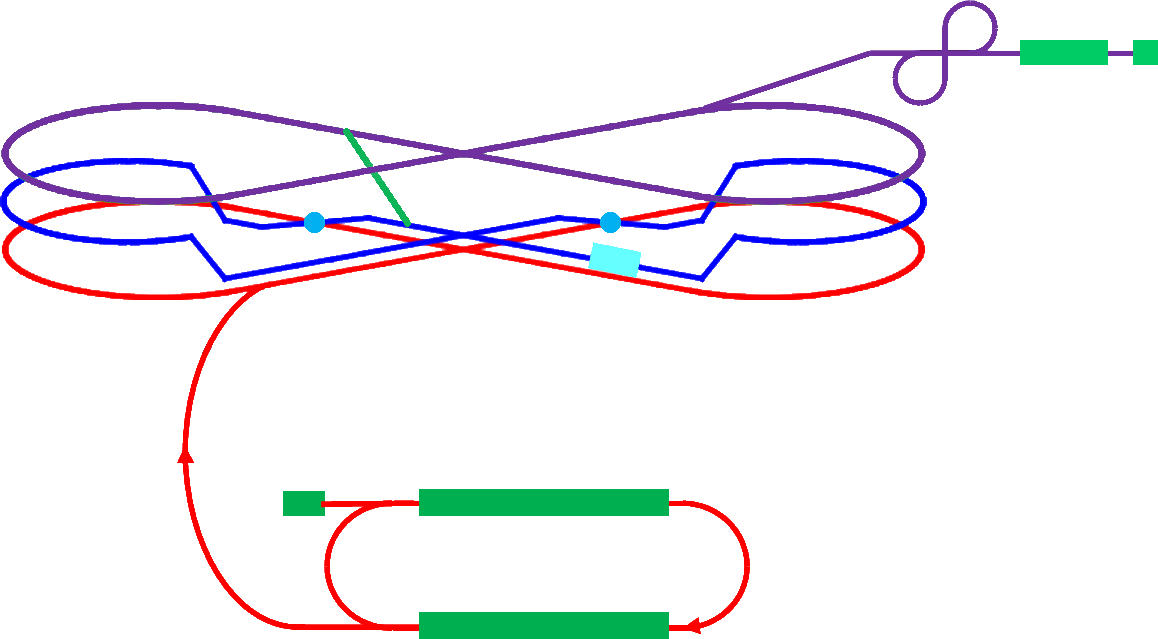 Ion transfer beam line
medium energy IP
SRF linac
Cold 97 GeV/c proton collider ring
Three compact rings:
3 to 11 GeV electron
Up to 20 GeV/c proton (warm)
Up to 100 GeV/c proton (cold)
Medium energy IP with
horizontal crab crossing
low energy IP
Three Figure-8
rings stacked vertically
Electron ring
Injector
12 GeV CEBAF
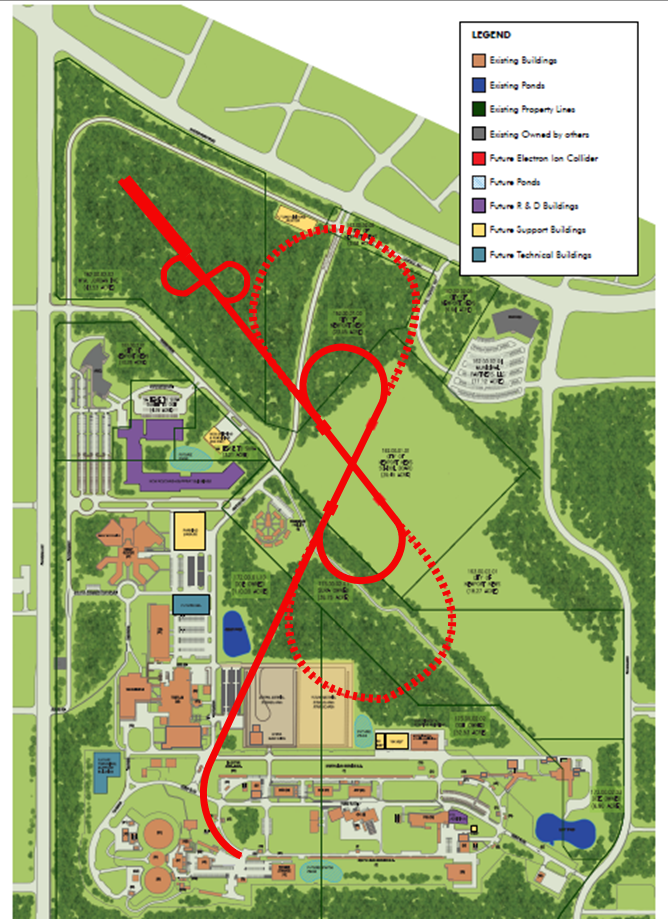 MEIC and Upgrade on JLab Site Map
Luminosity Concept: High Bunch Repetition Rate
Luminosity of KEKB and PEP II follow from
Very small β* (~6 mm)
Very short bunch length (σz~ β*)
Very small bunch charge (5.3 nC)
High bunch repetition rate (509 MHz)

	       KEK-B already over 2x1034 /cm2/s
JLab is poised to replicate same success in electron-ion collider:
 A high repetition rate electron beam from CEBAF
 A new ion complex (so can match e-beam) 
Electron cooling to allow short ion bunches
Parameters for Full Acceptance Interaction Point
Parameters for High Luminosity Interaction Point
The Current Design Status
The electron complex
CEBAF as a full energy injector
Already exist!  Possible top-off mode
Electron collider ring
Linear optics design:  done!
The ion Complex
Ion sources
Identified ABPIS for polarized H-/D-, light ions
Identified ECR/EBIS for heavy ions  
Linac
Technical design:  done!
Design of component (RFQ, cavity, etc): done!
Pre-booster
Linear optics design:   done!
Injection, accumulation, acceleration: done!
Conventional DC electron cooling  exist!
Large booster
Ring optics design: done!
Ion collider ring
Llinear optics design: done!
Interaction region
Electron IR
Optics design & chromatic correction: done!
Tracking & dynamic aperture:  in progress
Ion IR
Optics design & chromatic correction: done!
Tracking & dynamic aperture:  in progress!
Crab cavity:  Has a design!
SR and detector background:     checked!
Beam polarization
Electron polarization design: done!
Proton/deuteron polarization design: done!
Spin matching & tracking: in progress!
Electron cooling in collider ring
Staged electron cooling concept: done!
ERL-circulator e-cooler concept:  done!
Fast kicker development:   has a concept
Beam synchronization:  done!
MEIC Design Details
Our present design is mature, having addressed -- in various degrees of detail -- the following important aspects of MEIC:  

Forming the high-intensity ion beam: SRF linac, pre and large booster
Electron and ion ring optics
Detector design
IR design and optics 
Chromaticity compensation
Crab crossing
Synchrotron rad. background
Ion polarization
Electron polarization
Electron cooling
Beam synchronization
Beam-beam simulations
Forming the high-intensity ion beam: SRF linac, pre and large booster
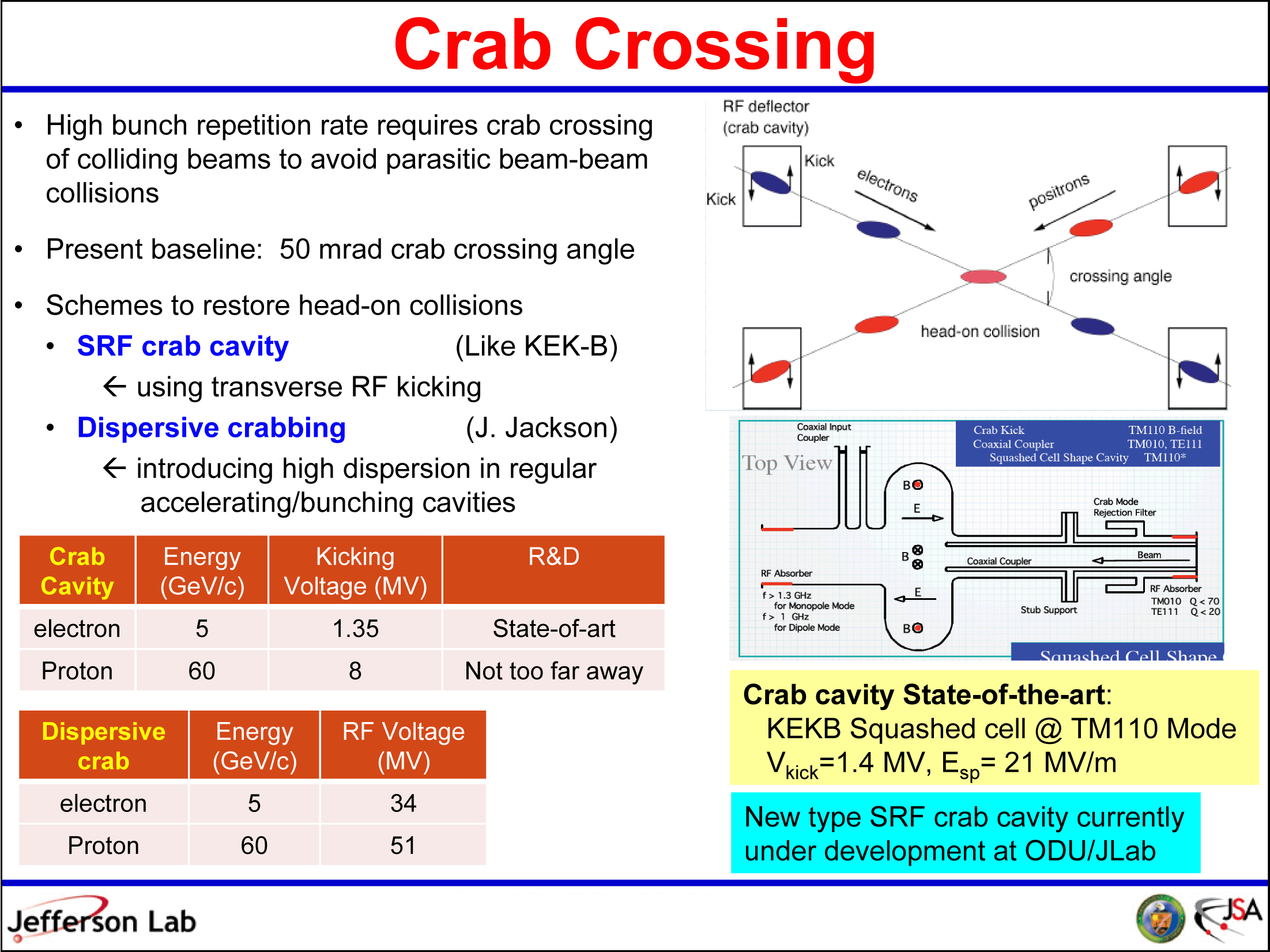 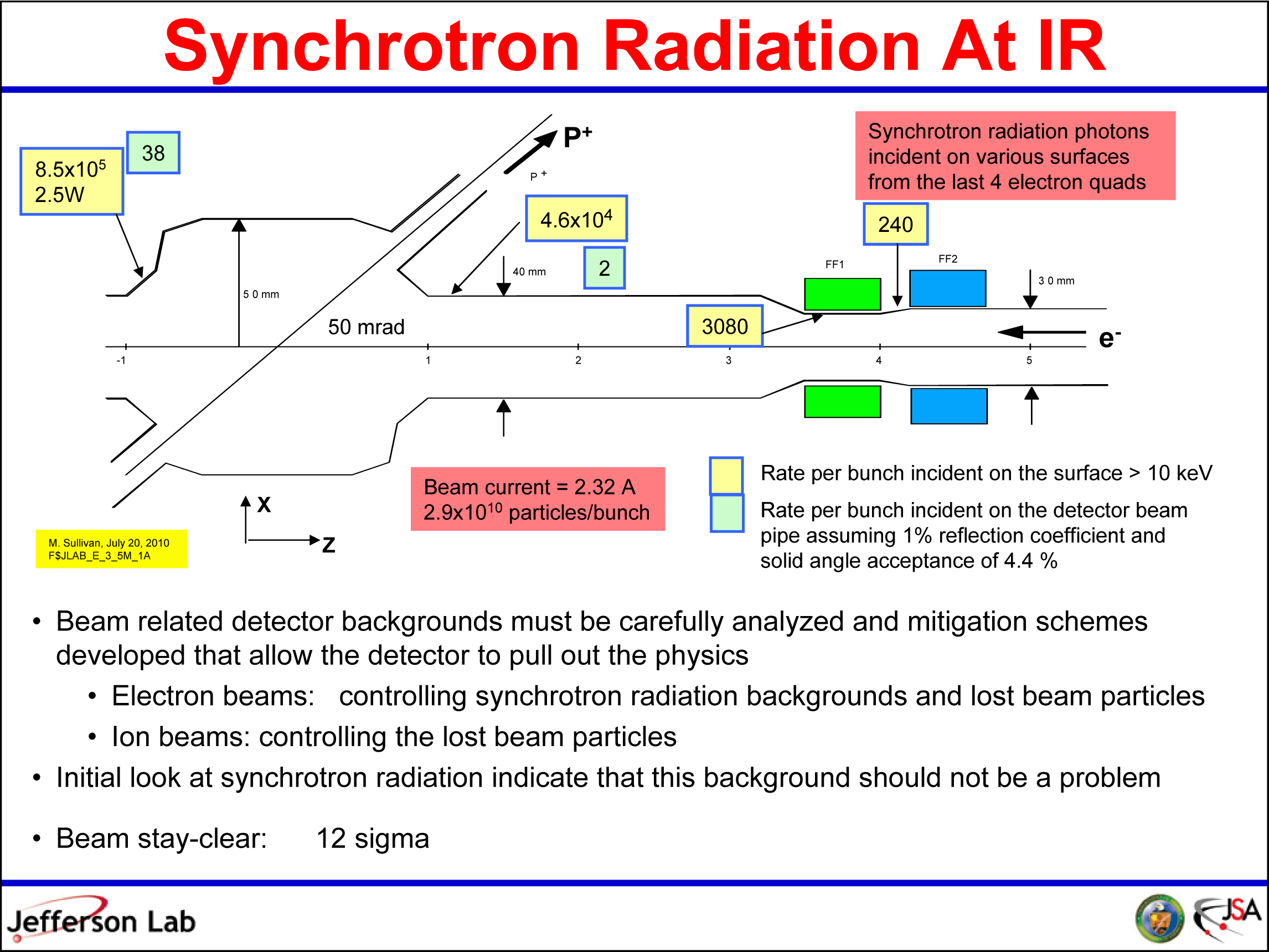 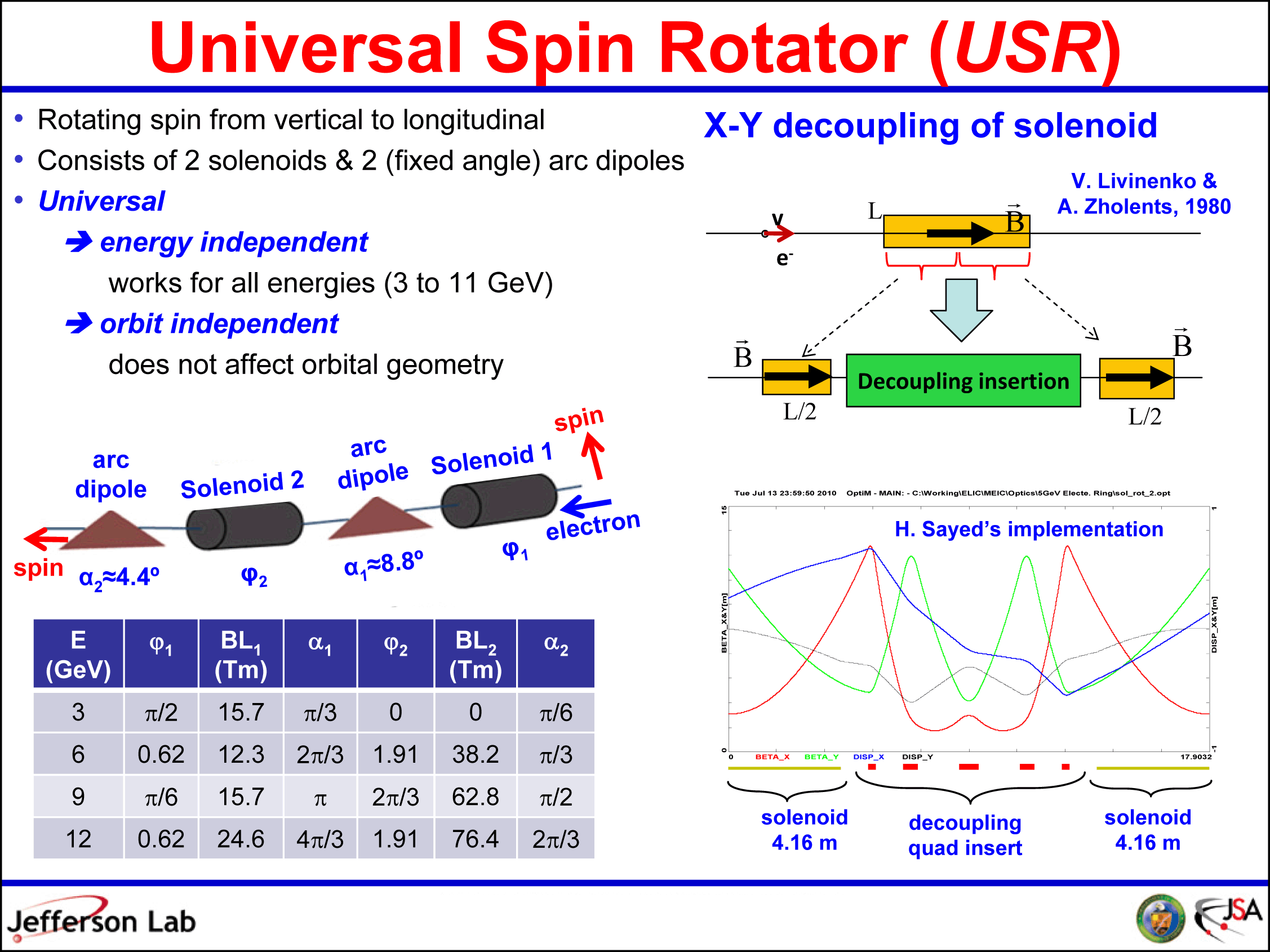 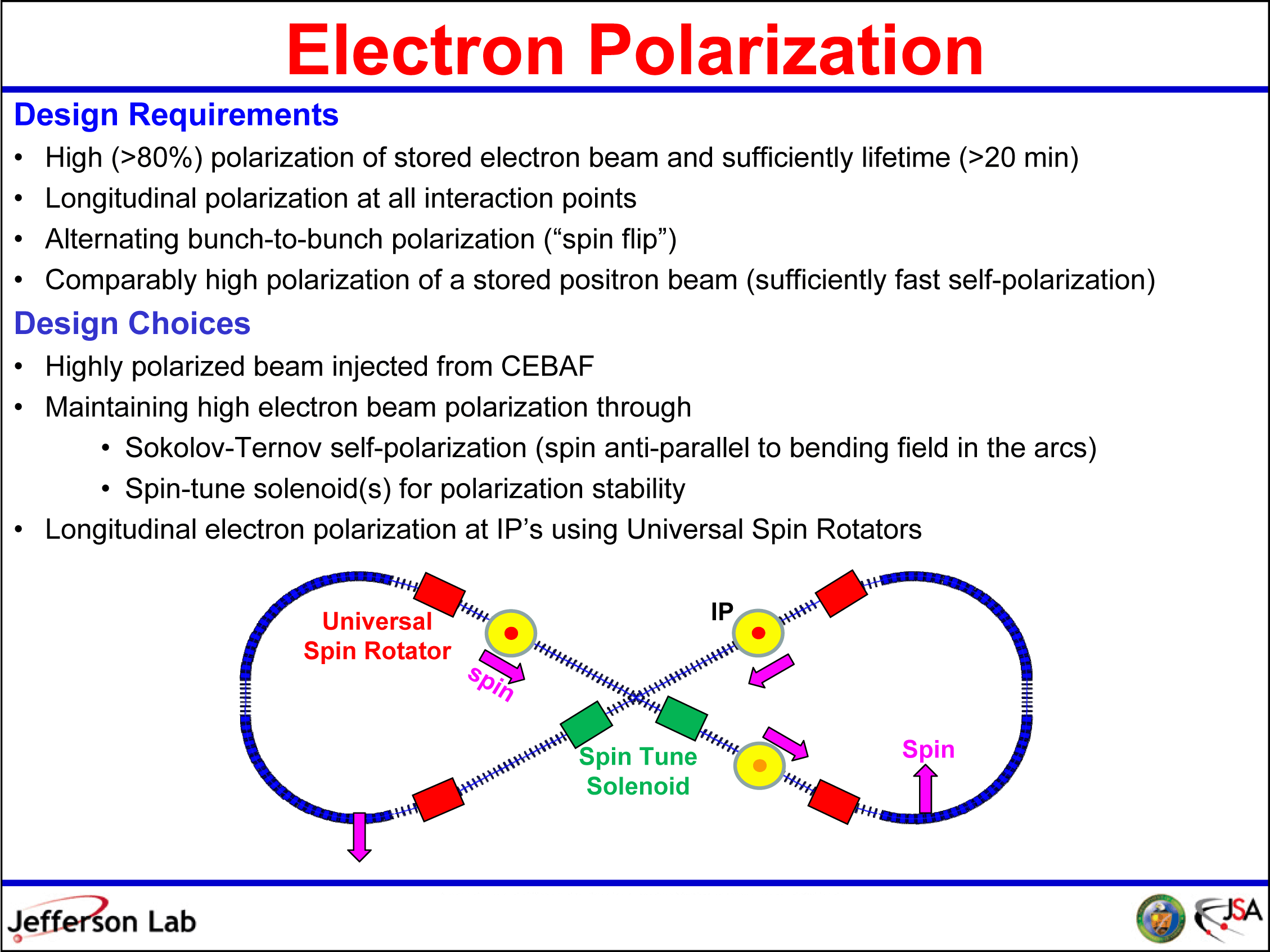 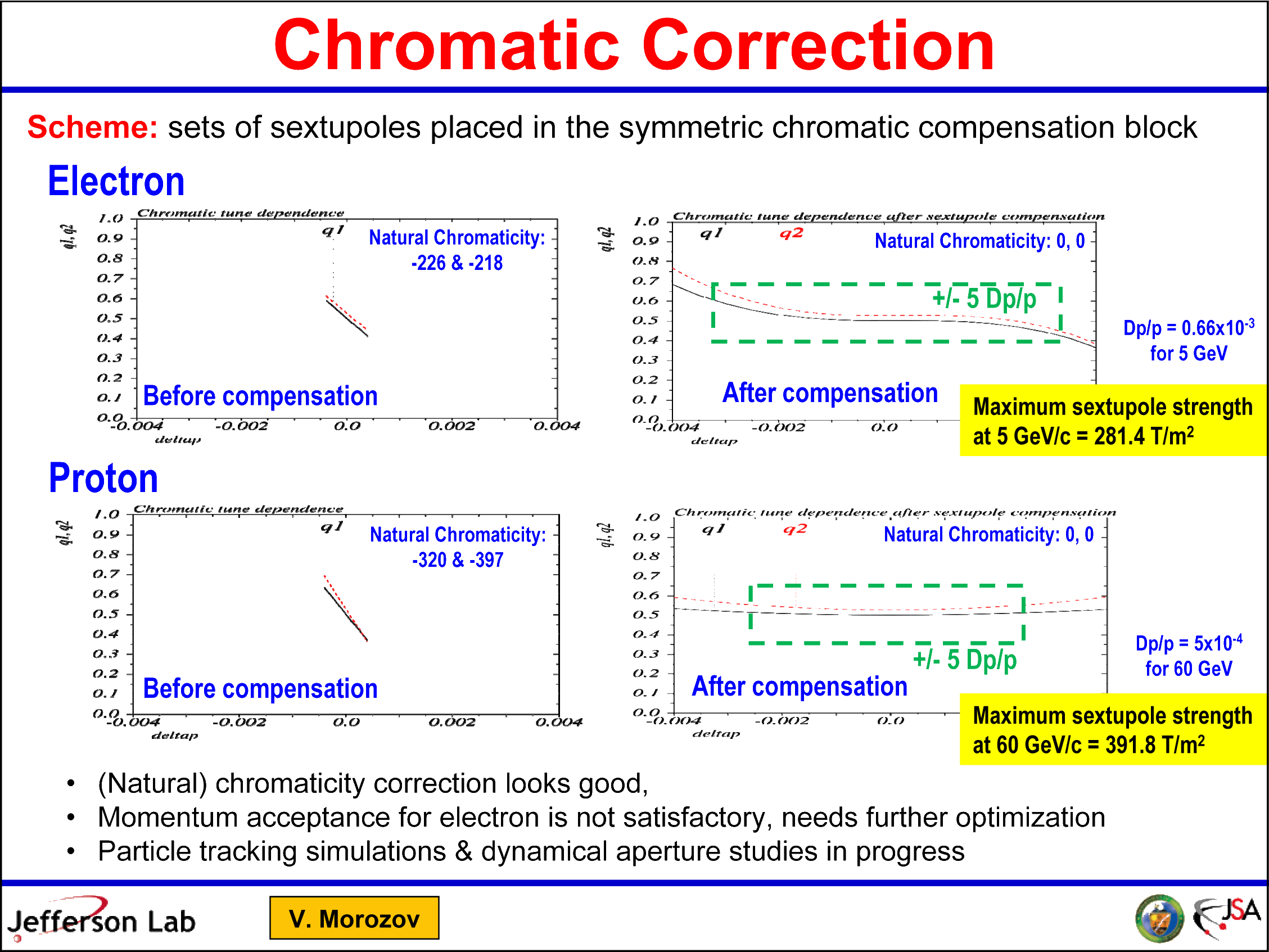 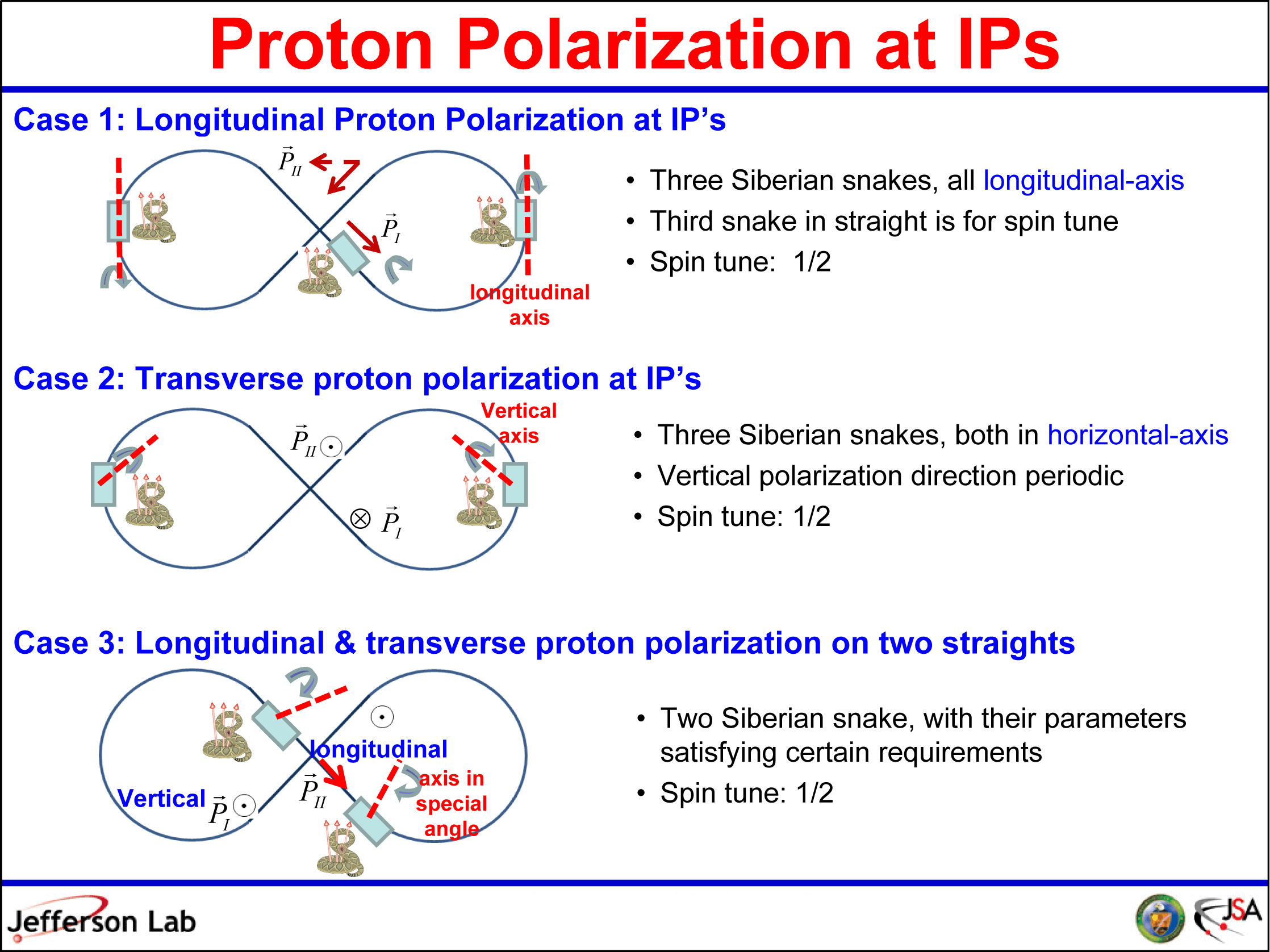 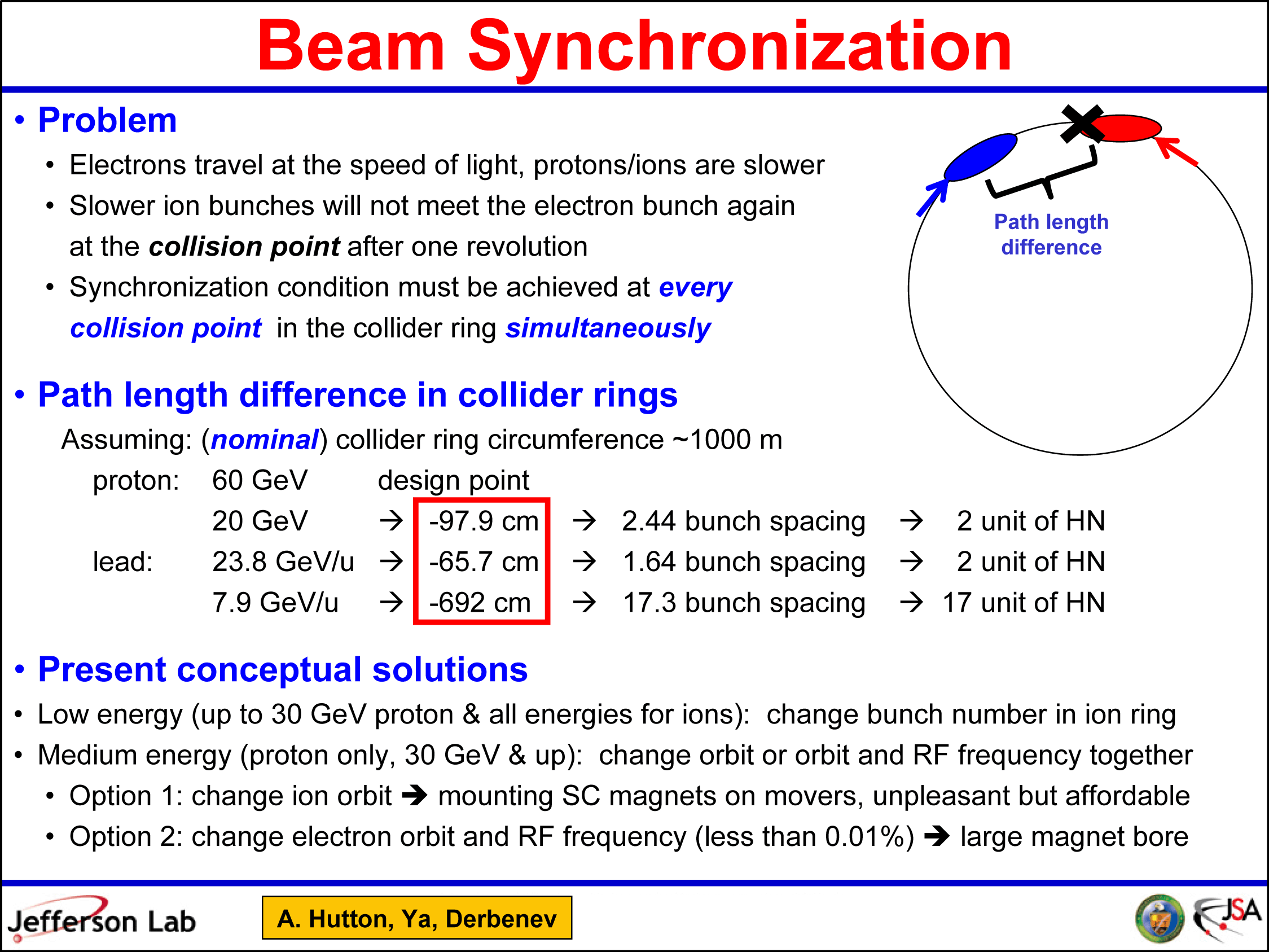 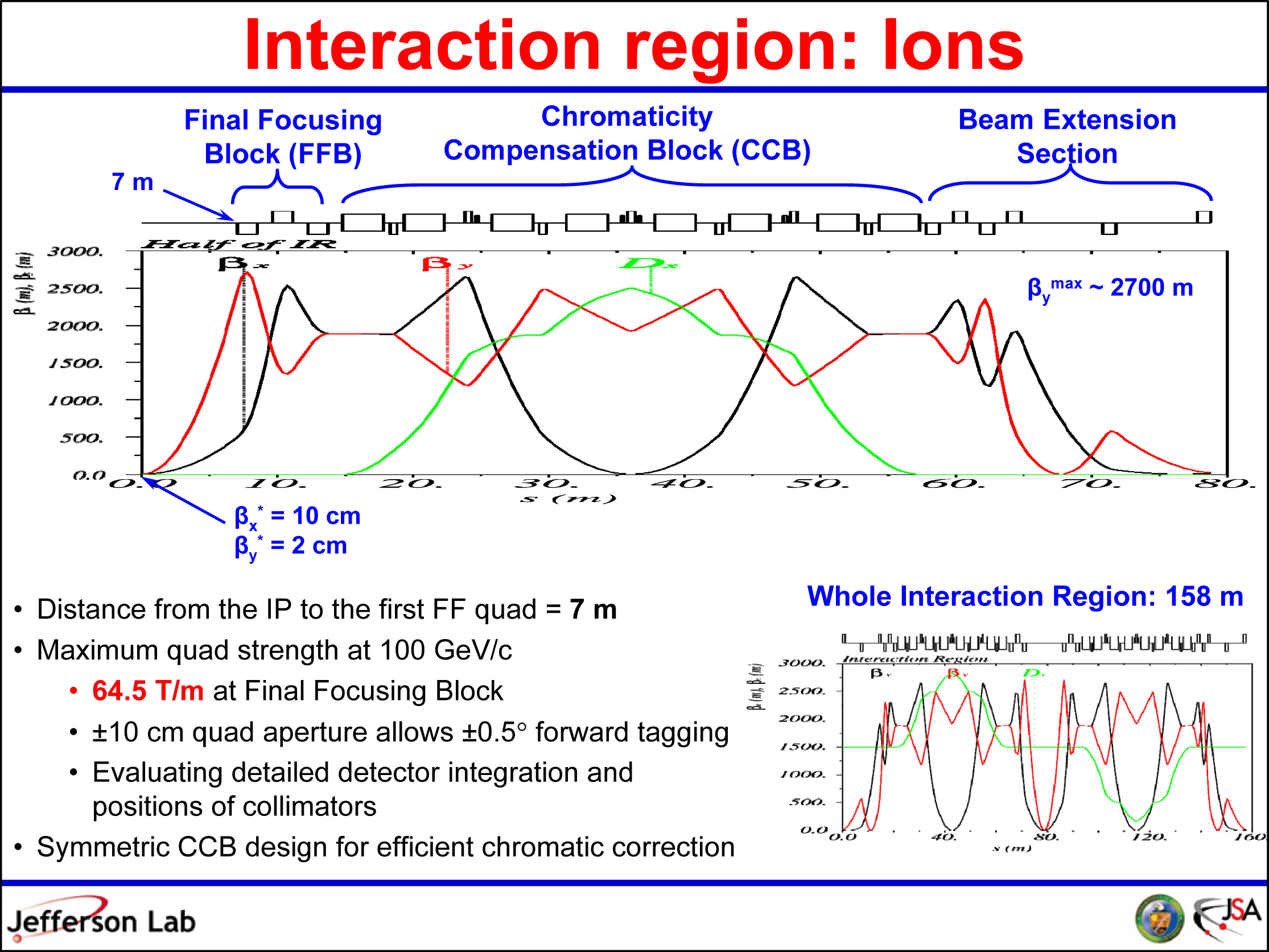 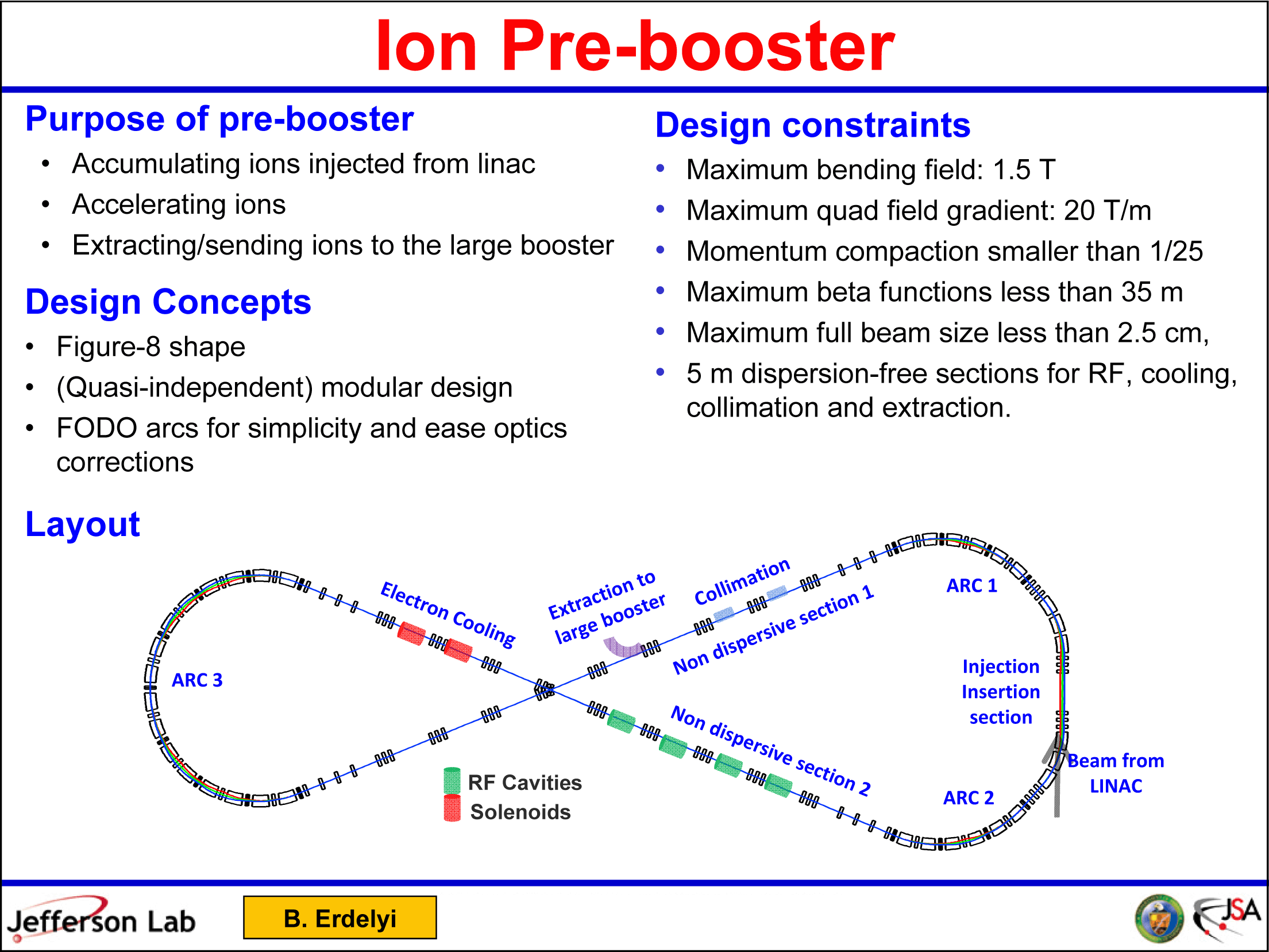 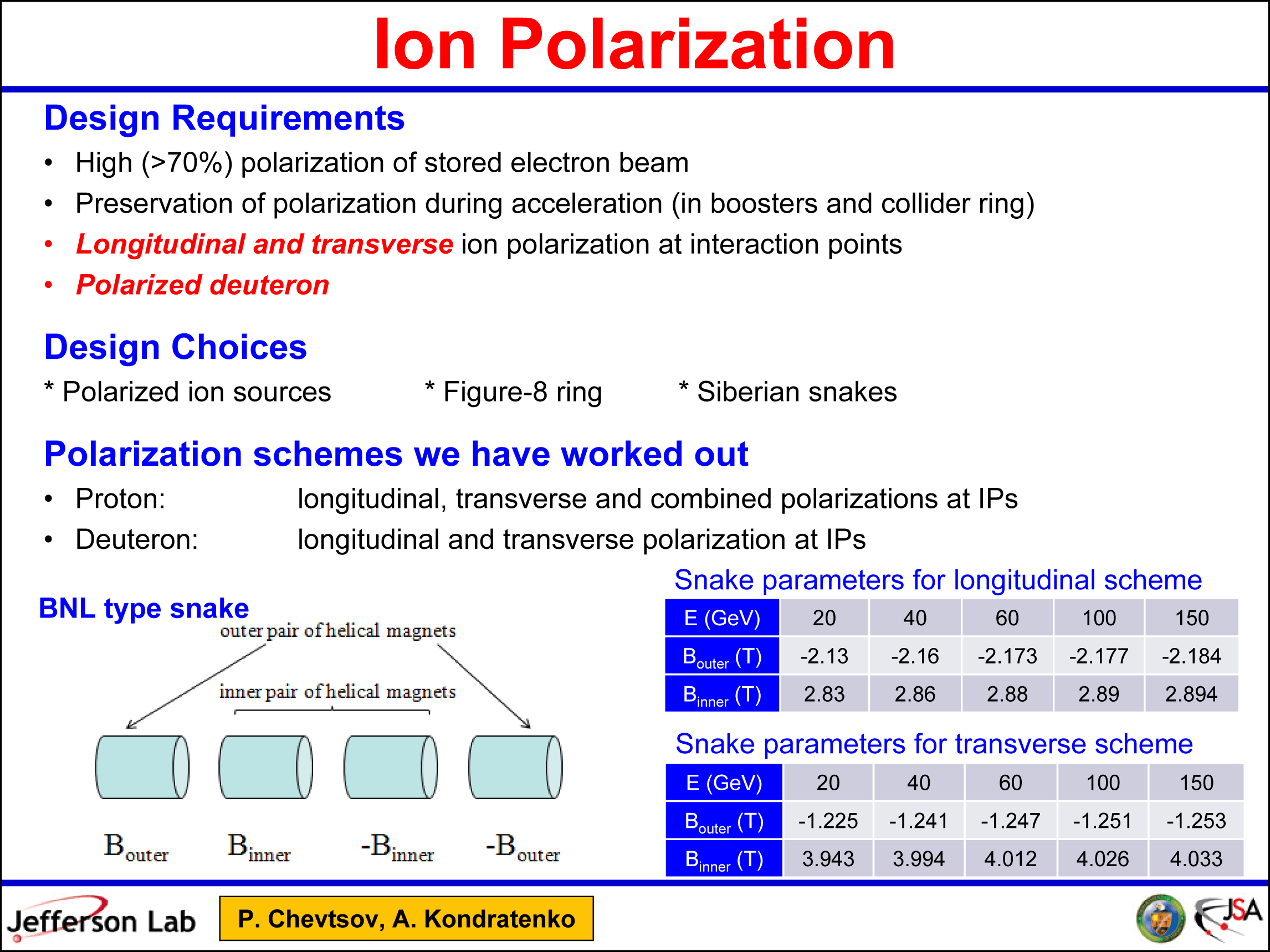 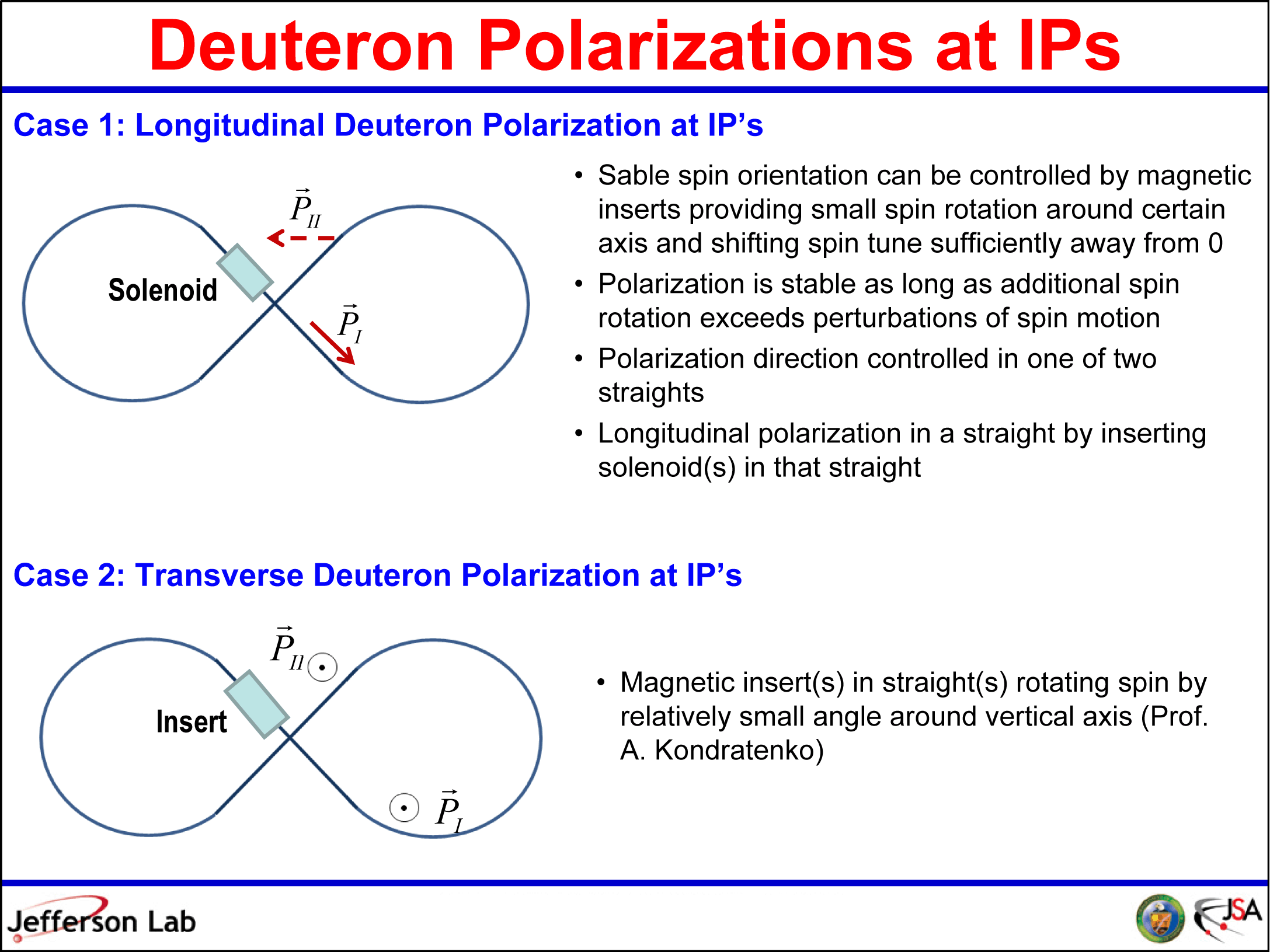 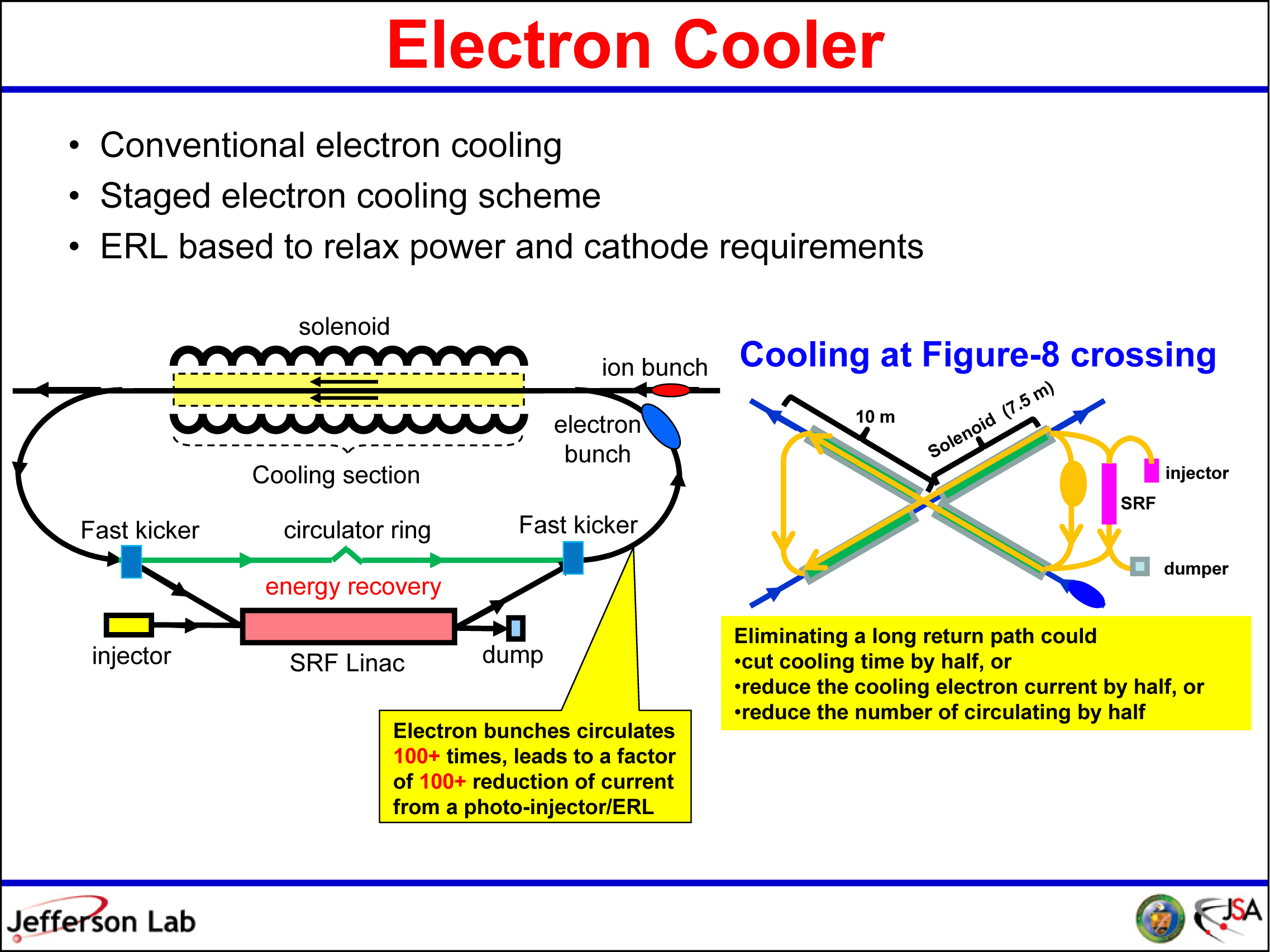 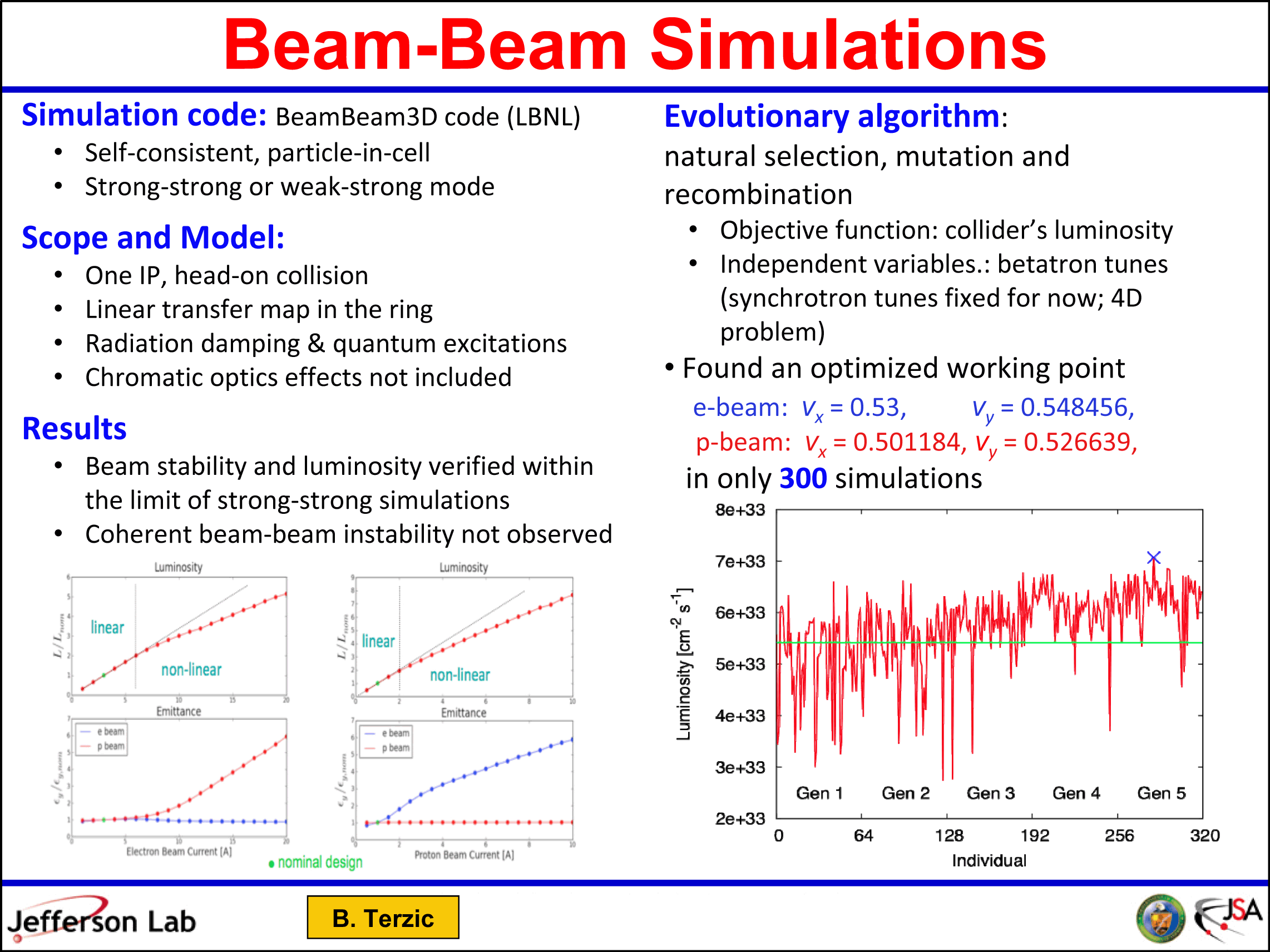 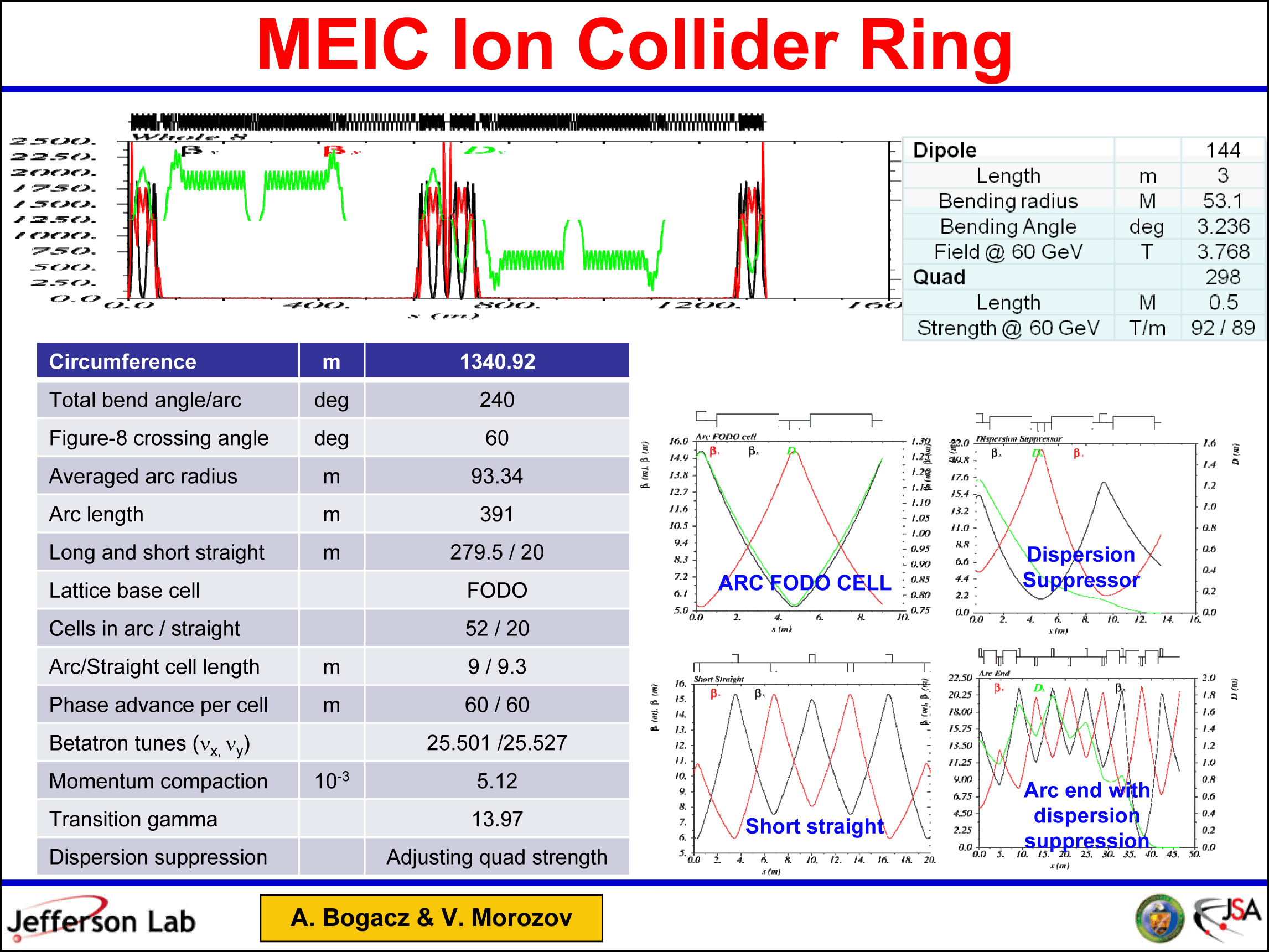 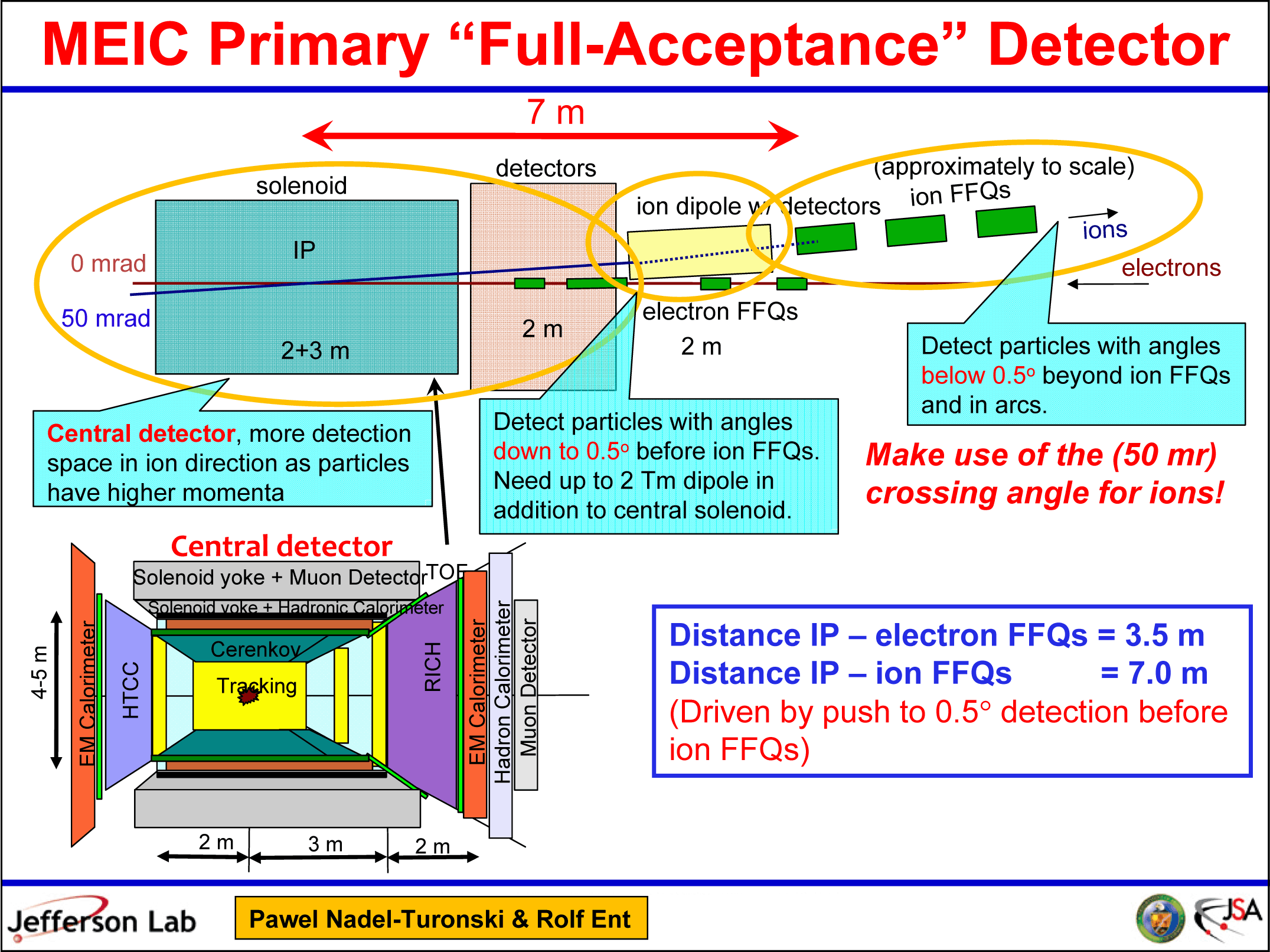 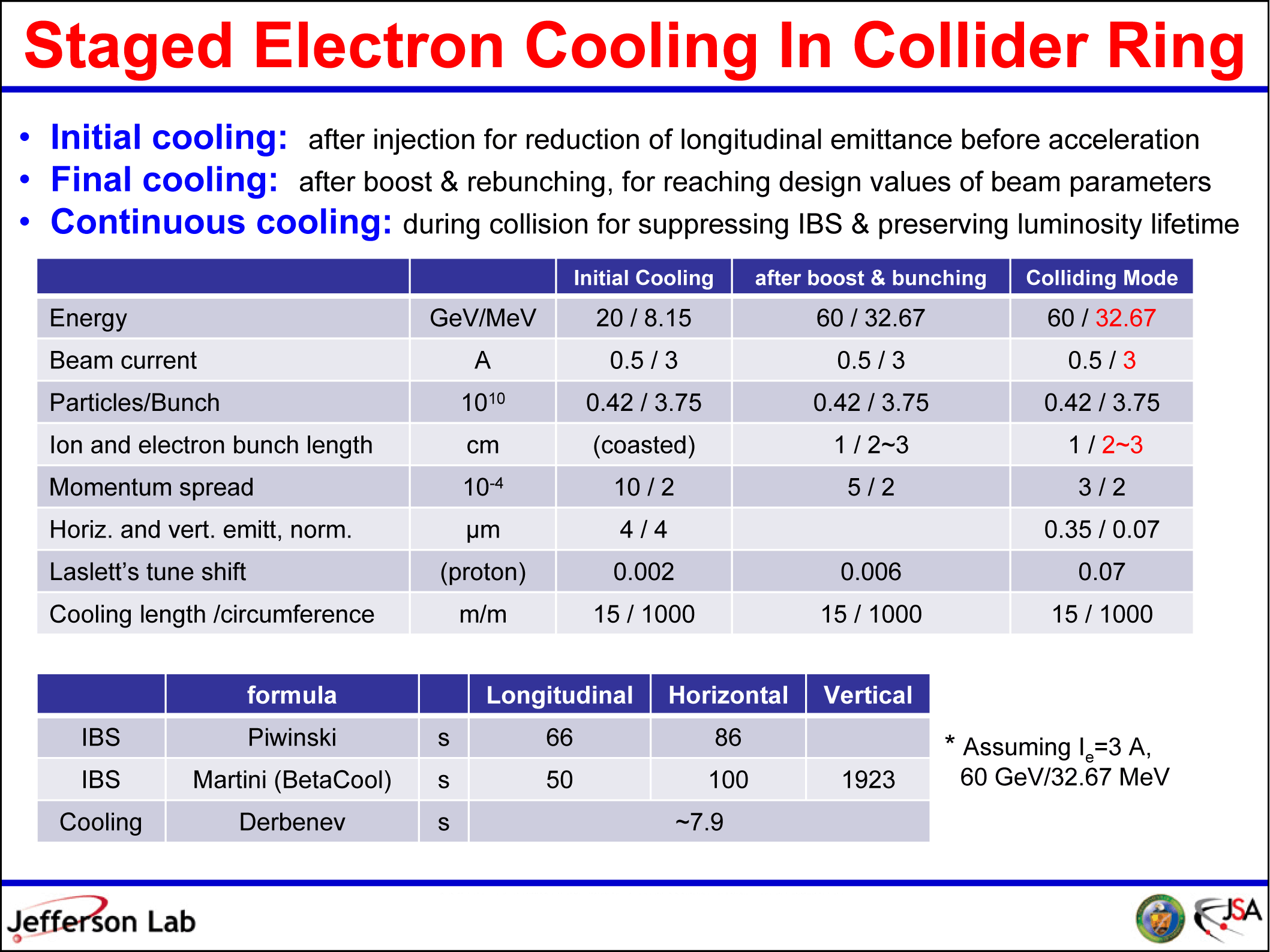 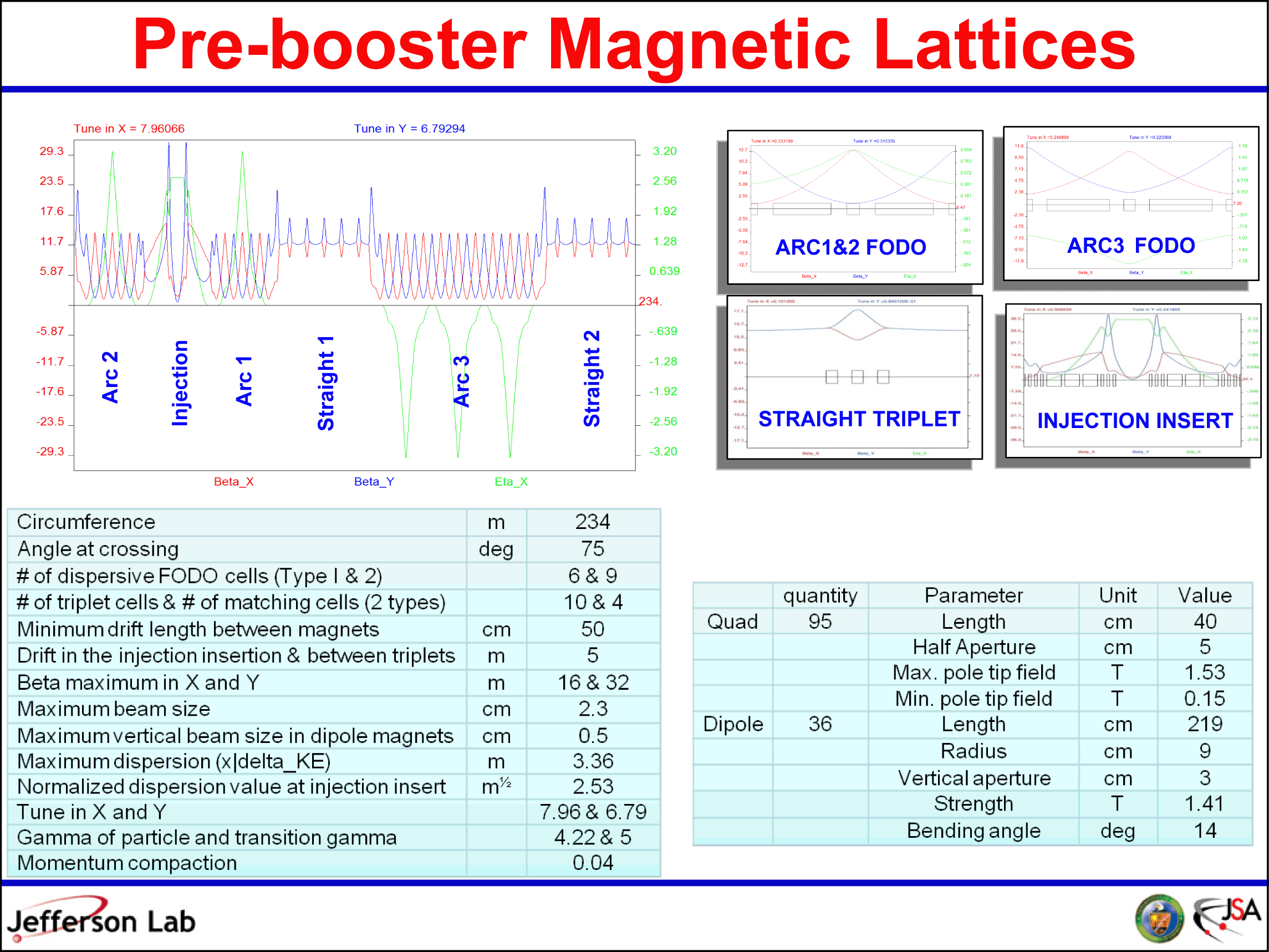 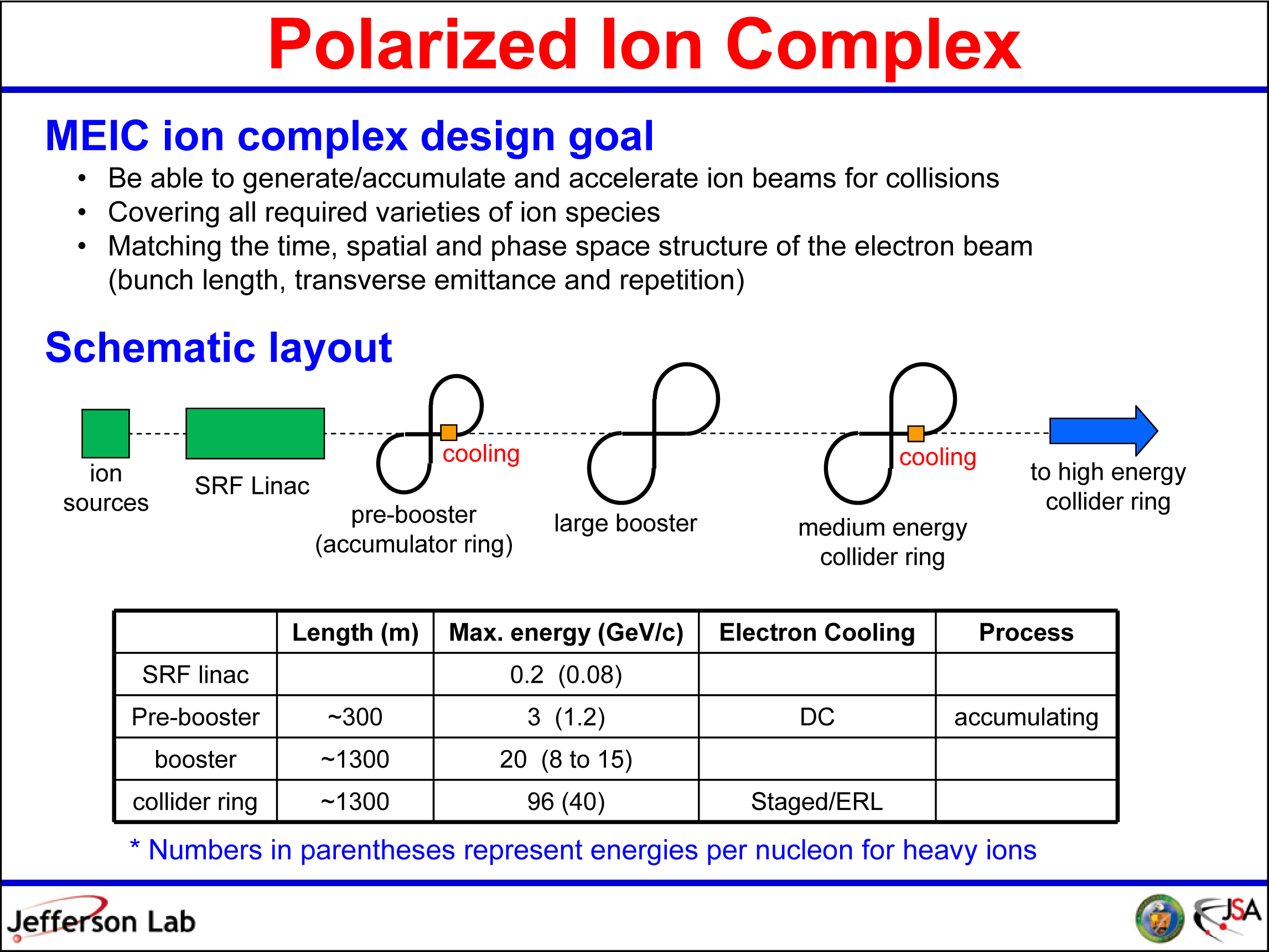 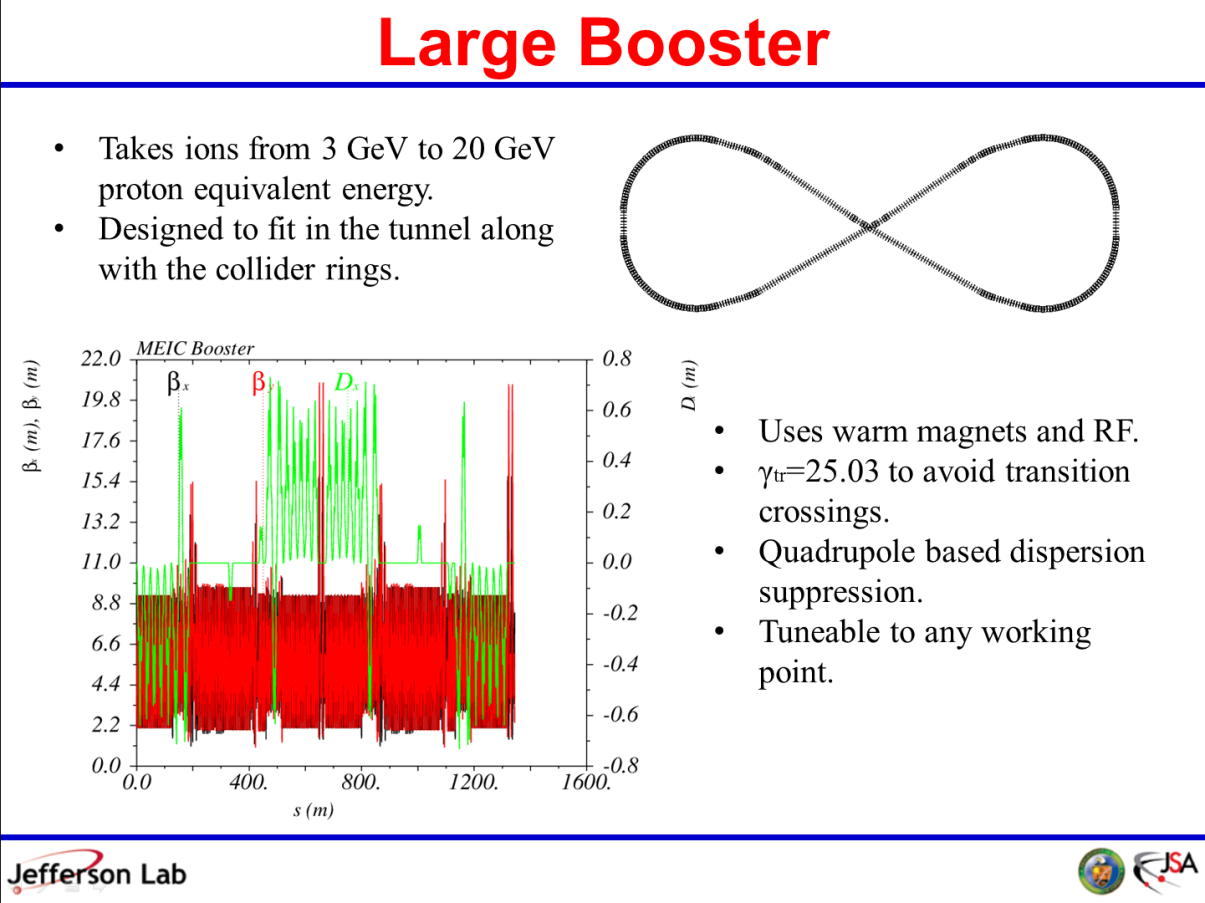 A New Ion Complex
MEIC ion complex design goal
Be able to generate/accumulate and accelerate ion beams for collisions 
Covering all required varieties of ion species
Matching the time, spatial and phase space structure of the electron beam
	(bunch length, transverse emittance and repetition
cooling
cooling
to high energy collider ring
ion sources
SRF Linac
pre-booster
(accumulator ring)
barge booster
medium energy collider ring
* Numbers in parentheses represent energies per nucleon for heavy ions
MEIC “Full-Acceptance” Detector
7 m
(approximately to scale)
detectors
solenoid
ion FFQs
ion dipole w/ detectors
ions
IP
0 mrad
electrons
electron FFQs
50 mrad
2 m
Detect particles with angles below 0.5o beyond ion FFQs and in arcs.
2 m
2+3 m
Detect particles with angles down to 0.5o before ion FFQs.
Need up to 2 Tm dipole in addition to central solenoid.
Central detector
Central detector, more detection space in ion direction as particles have higher momenta
Make use of the (50 mr) crossing angle for ions!
TOF
Solenoid yoke + Muon Detector
Solenoid yoke + Hadronic Calorimeter
Cerenkov
RICH
Muon Detector
4-5 m
EM Calorimeter
Tracking
HTCC
Distance IP – electron FFQs = 3.5 m Distance IP – ion FFQs          = 7.0 m (Driven by push to 0.5 detection before ion FFQs)
Hadron Calorimeter
EM Calorimeter
Pawel Nadel-Turonski & Rolf Ent
2 m
3 m
2 m
Detector Integration
Large 50 mrad crossing angle: improved detection, fast beam separation
Forward small-angle hadrons pass through large-aperture final focusing quads before detection 
Final Focusing Block/spectrometer dipole combo optimized for acceptance and detector resolution
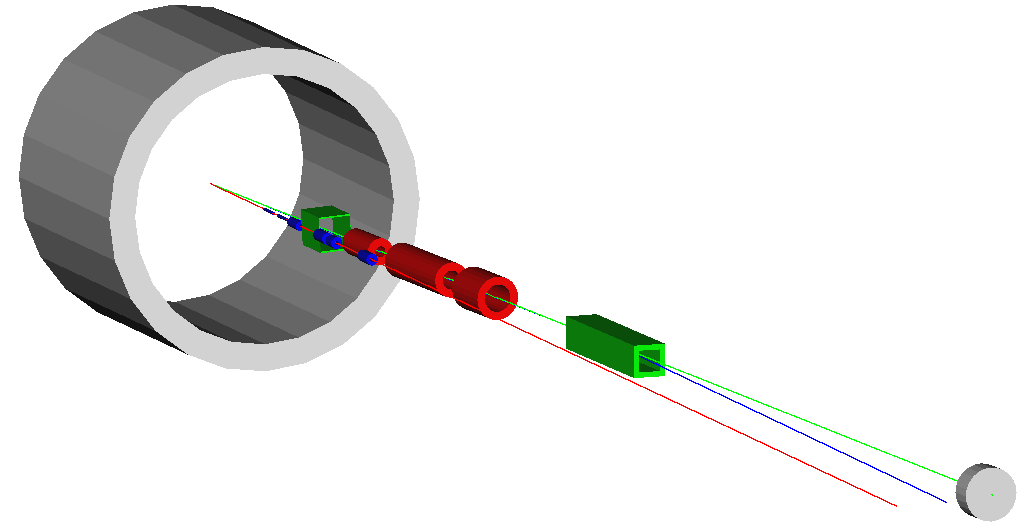 Forward Acceptance (B < 6 T)
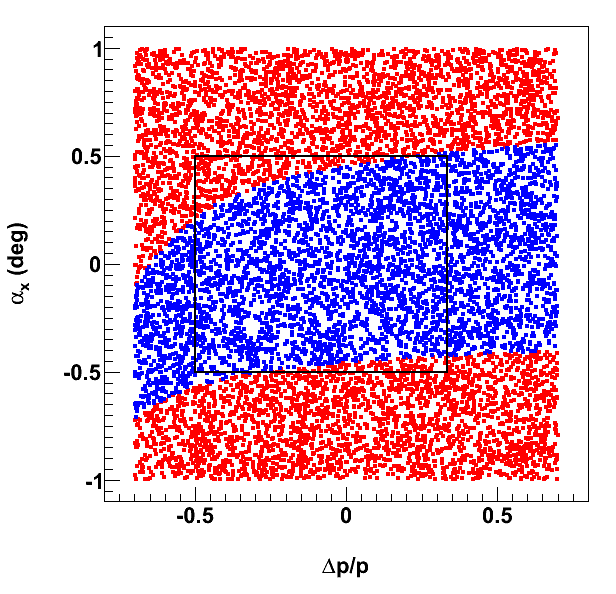 GEANT4 / G4beamline model
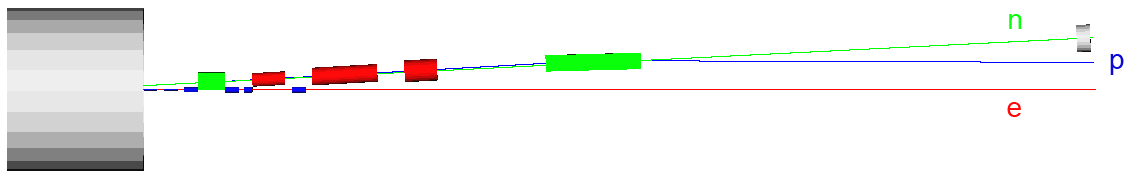 Charles Hyde, Vasiliy Morozov and Pawel Nadel-Turonski
Interaction Region: Ions
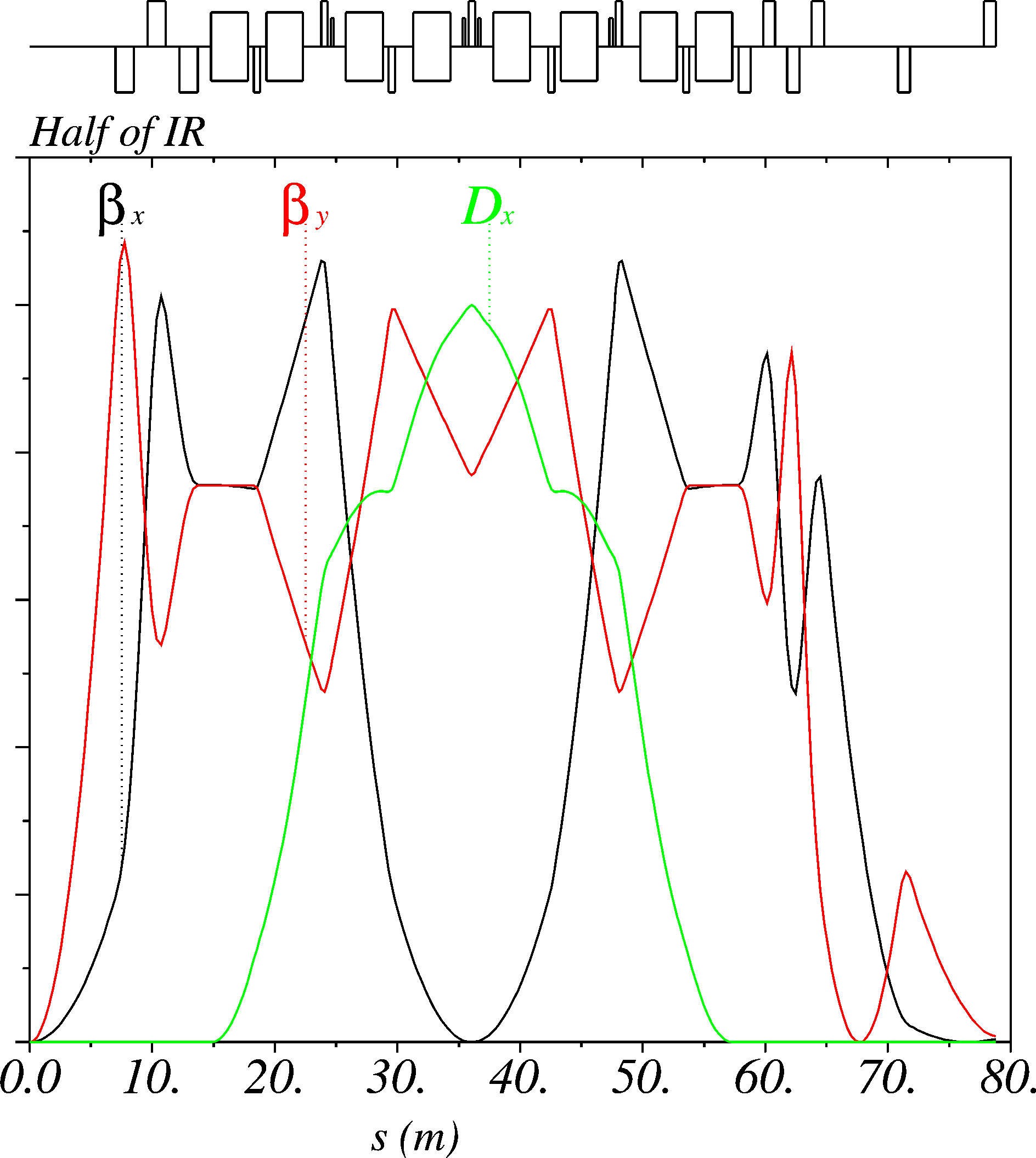 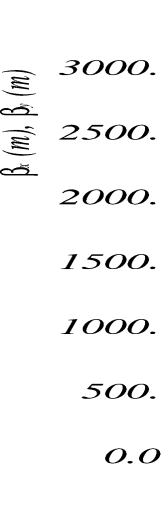 Chromaticity Compensation Block (CCB)
Beam Extension Section
Final Focusing Block (FFB)
7 m
βymax ~ 2700 m
βx* = 10 cm
βy* = 2 cm
Whole Interaction Region: 158 m
Distance from the IP to the first FF quad = 7 m
Maximum quad pole tip field at 100 GeV/c = 6T 
Allows ±0.5 forward detection
Evaluating detailed detector integrationand positions of collimators
Symmetric CCB design for efficient chromatic correction
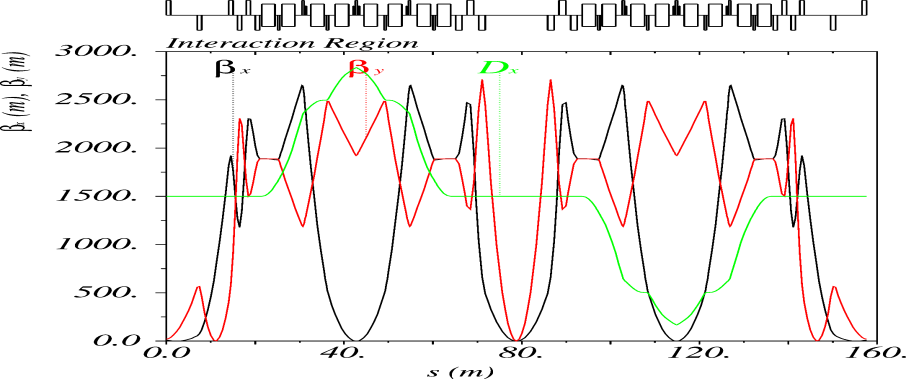 Crab Crossing
Restore effective head-on bunch collisions with 50 mrad crossing angle  Preserve luminosity
Dispersive crabbing (regular accelerating / bunching cavities in dispersive region) vs.Deflection crabbing (novel TEM-type SRF cavity at ODU/JLab, very promising!)
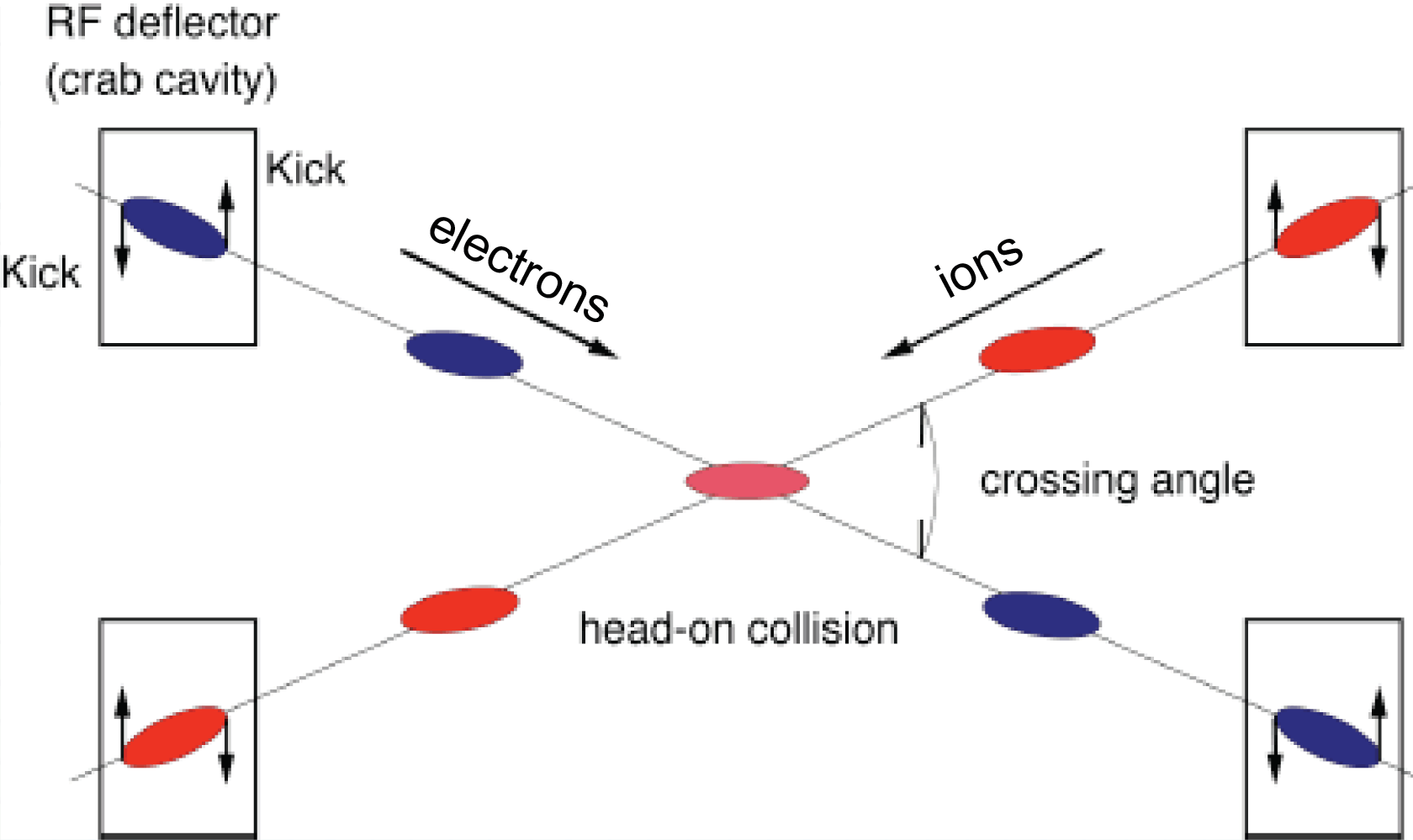 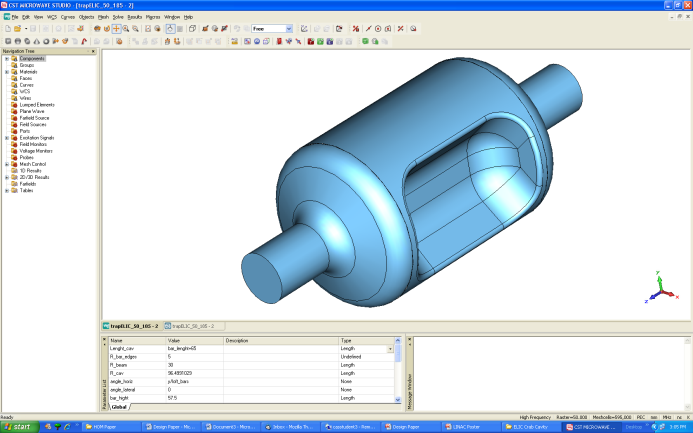 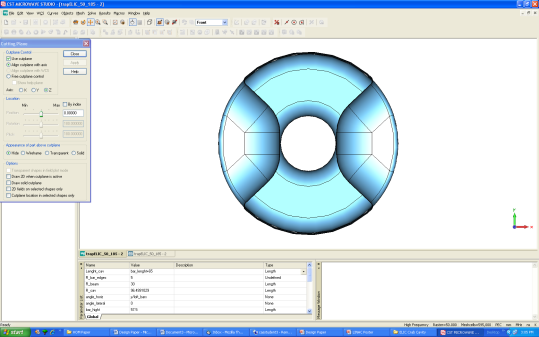 Incoming
At IP
Outgoing
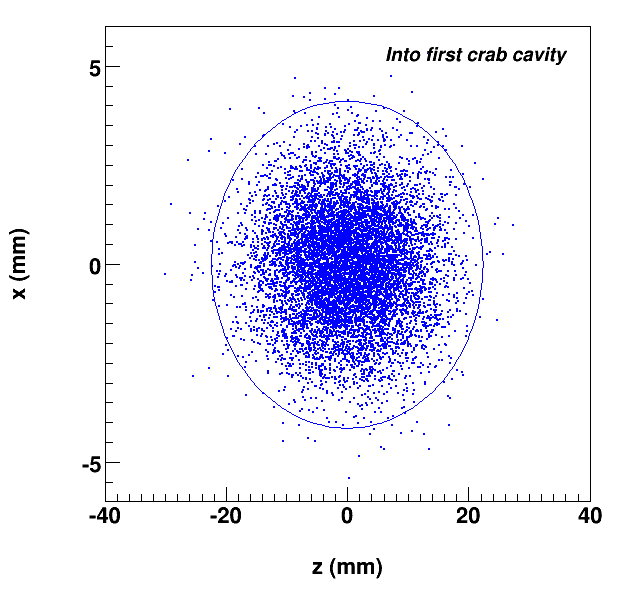 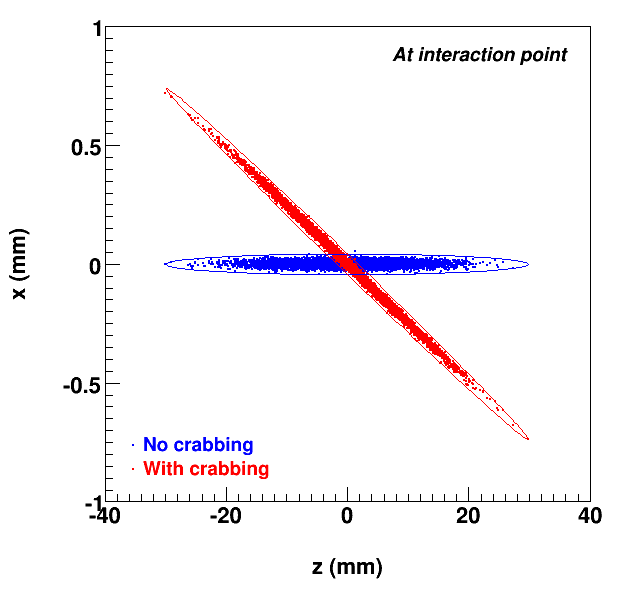 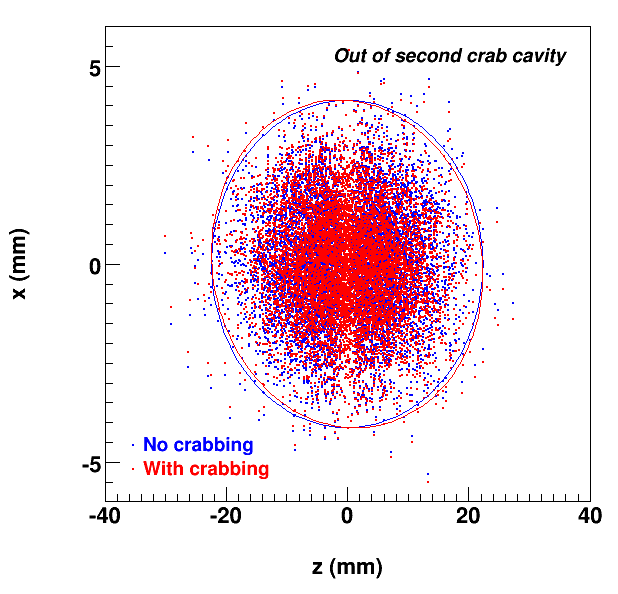 Electron Cooler
solenoid
Conventional electron cooling
Staged electron cooling scheme
ERL based to relax power and cathode requirements
ion bunch
electron bunch
Cooling at Figure-8 crossing
Cooling section
20 m
Solenoid  (15 m)
Fast kicker
circulator ring
Fast kicker
injector
SRF
dump
energy recovery
dump
injector
SRF Linac
Eliminating a long return path could 
cut cooling time by half, or 
reduce the cooling electron current by half, or 
reduce the number of revolutions by half
Electron bunches circulates 100+ times, leads to a factor of 100+ reduction of current from a photo-injector/ERL
The First Design of MEIC ERL Circulator Cooler
dump
recirculation/decompression
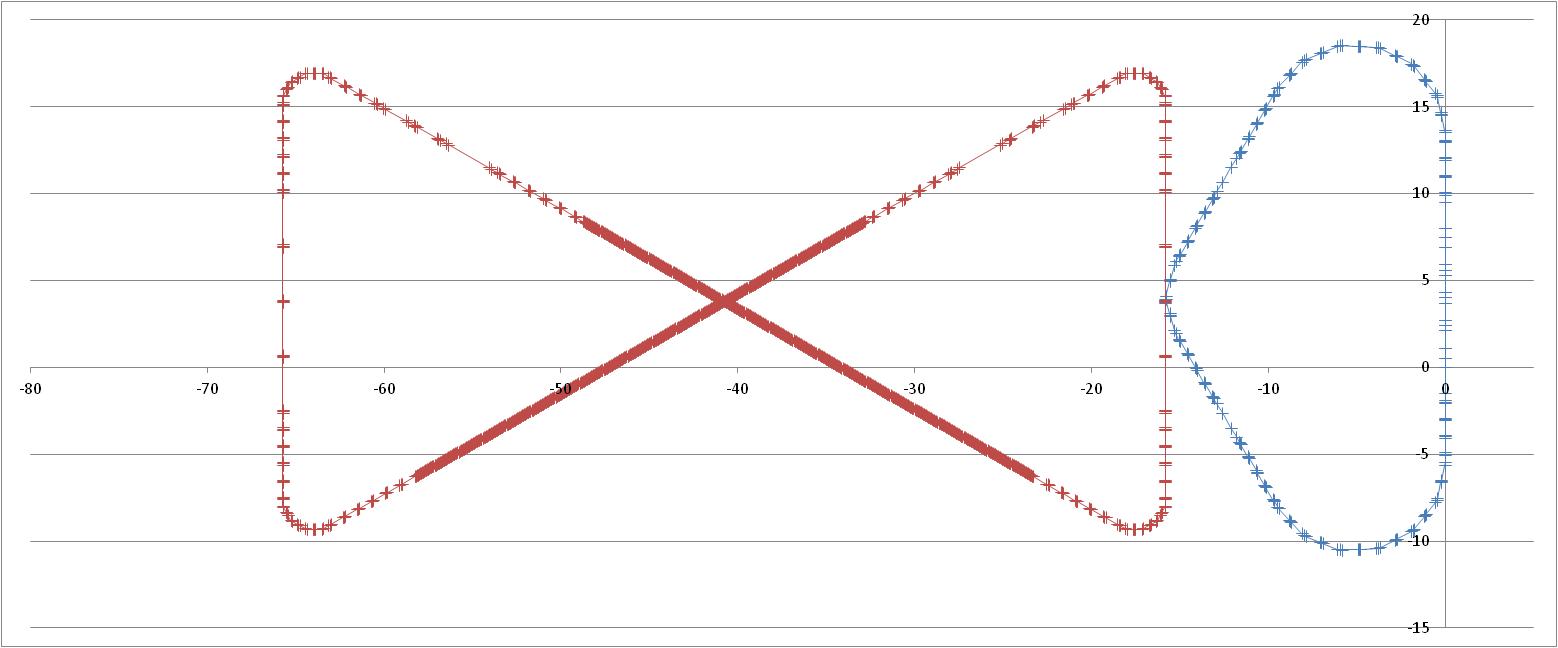 CCR
injector
dechirper
beam exchange system
cooling solenoids
ERL
recovery/recompression
rechirper
Cooling Test Facility
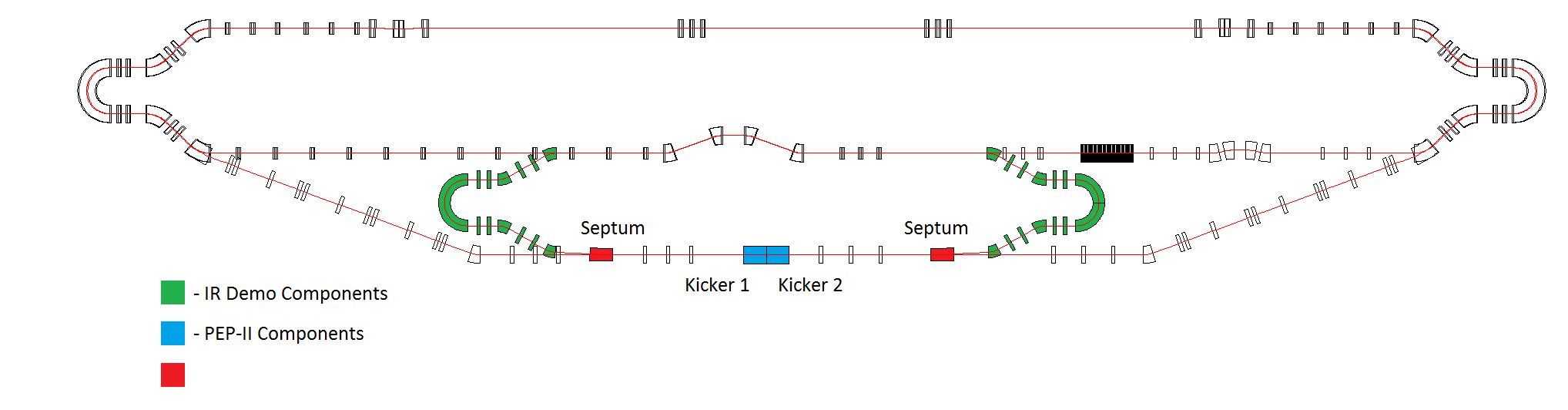 Jefferson Lab Free Electron Laser Facility
Test of Recovered Energy Circulation System
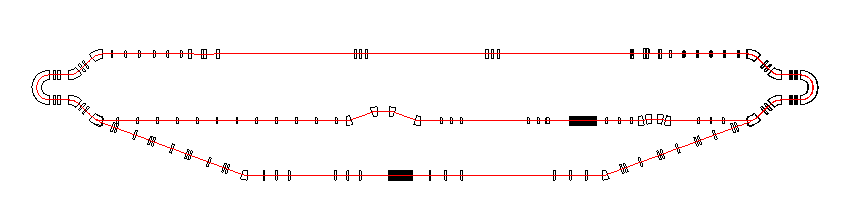 Determine lifetime of a bunch in the circulator ring.
Examine feasability of magnetized electron gun.
Test fast kickers, currently under development.
Beam dynamics of an ERL with recirculation.
Summary
Close and frequent collaboration with our nuclear physics colleagues regarding the machine, interaction region and detector requirements have taken place. This has led to agreed-upon baseline parameters: 
Energy range: 3 to 11 GeV electrons, 20 to 100 GeV protons 
Luminosity around 1034 cm-2 s-1 (e-nucleon) per interaction point
Longitudinally polarized (~80%) electrons, longitudinally or transversely polarized (>70%) protons and deuterons

Ring layouts for MEIC have been developed, which include two interaction regions, one full acceptance, one high luminosity. 

Chromatic compensation for the baseline parameters has been achieved in the design. Significant progress has been made with determining and optimizing the dynamic aperture. 

Designs for staged Electron cooling have been developed and will be tested using the Jefferson Lab FEL.
JLab EIC Study Group
A. Accardi, S. Ahmed, A. Bogacz, P. Chevtsov, Ya. Derbenev, D. Douglas, R. Ent, V. Guzey, T. Horn, A. Hutton, C. Hyde, G. Krafft, R. Li, F. Lin, F. Marhauser, R. McKeown ,V. Morozov, P. Nadel-Turonski, E. Nissen, F. Pilat, A. Prokudin, R. Rimmer, T. Satogata, M. Spata, C. Tennat, B. Terzić, H. Wang, C. Weiss,  B. Yunn, Y. Zhang  ---  Thomas Jefferson National Accelerator Facility
 
J. Delayen, S. DeSilva, H. Sayed,    --  Old Dominion University
 
M. Sullivan,   --  Stanford Linear Accelerator Laboratory
 
S. Manikonda, P. Ostroumov,    -- Argonne National Laboratory
 
S. Abeyratne, B. Erdelyi,   -- Northern Illinois University
 
V. Dudnikov, R. Johnson,  -- Muons, Inc
 
A. Kondratenko,   -- STL “Zaryad”, Novosibirsk, Russian Federation
 
Y. Kim    --  Idaho State University
MEIC Layout
Interaction point locations:
Downstream ends of the electron straight sections to reduce synchrotron radiation background
Upstream ends of the ion straight sections to reduce residual gas scattering background
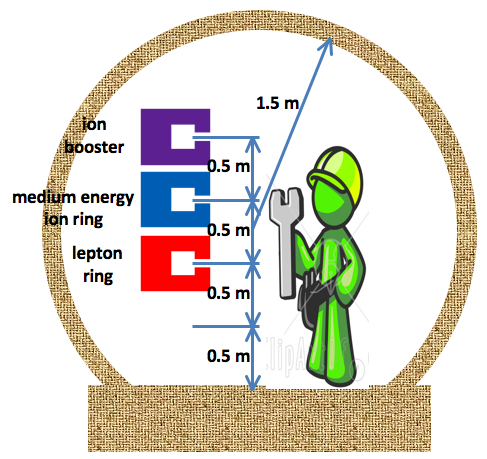 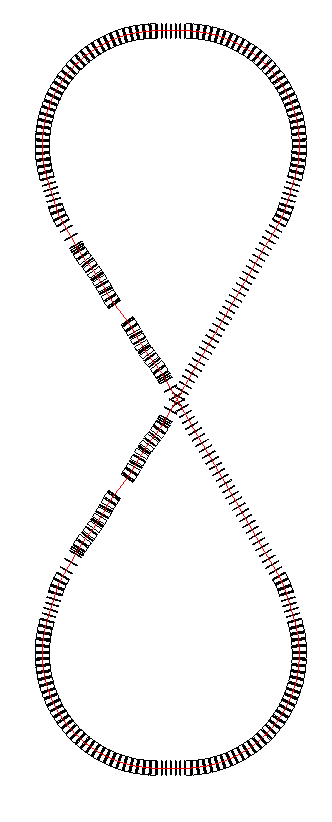 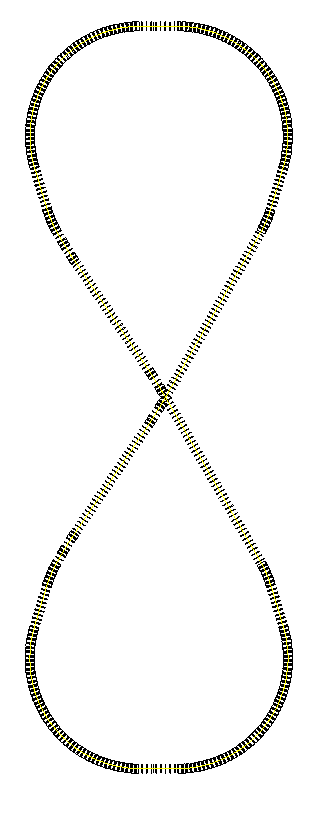 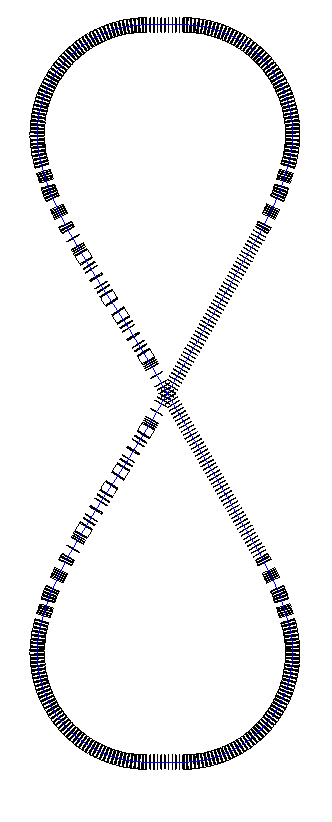 Ion path
Interaction Regions
Electron path
Warm large booster
(up to 20 GeV/c)
Ion
source
Prebooster
Ion transfer beam line
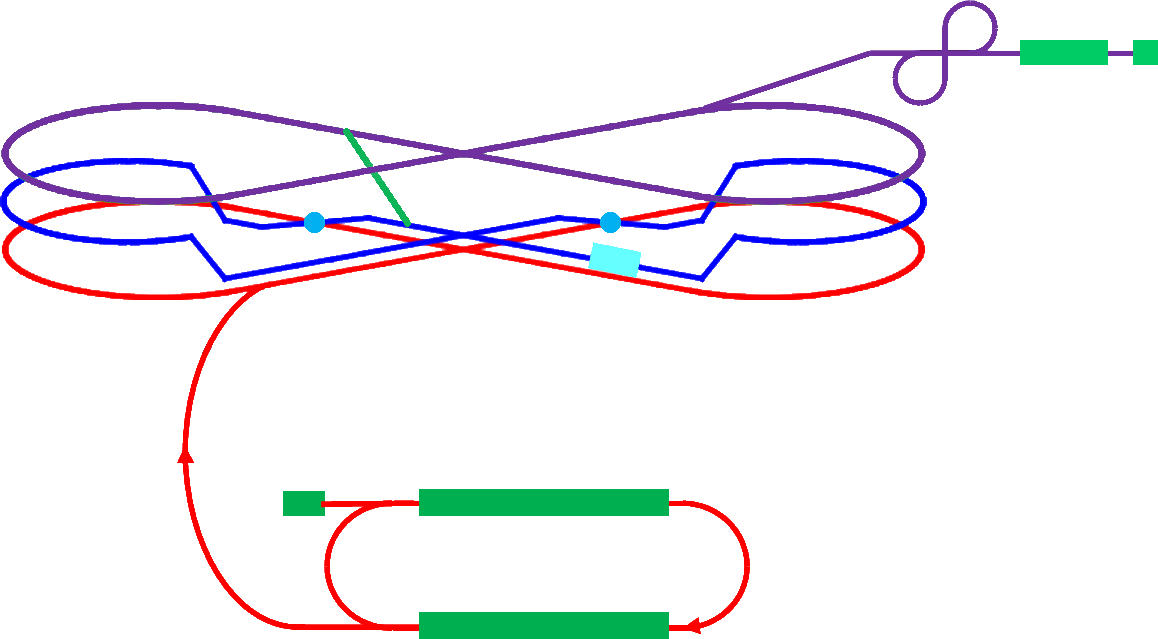 Large Ion Booster
Electron Collider
Ion Collider
SRF linac
Cold 97 GeV/c proton collider ring
Three Figure-8
rings stacked vertically
Electron ring
Medium energy IP with
horizontal crab crossing
Vertical stacking for identical ring circumferences
Horizontal crab crossing at IPs
Ion beams execute vertical excursion to the plane of the electron orbit for enabling a horizontal crossing
Injector
Ring circumference: 1340 m
Maximum ring separation: 4 m
Figure-8 crossing angle: 60 deg.
12 GeV CEBAF
MEIC Electron Ring Footprint
Universal
Spin Rotator 
(8.8°/4.4°, 50 m)
IR (125 m)
1/4 Electron Arc (106.8°, 140 m)
IR (125 m)
Universal
Spin Rotator (8.8°/4.4°, 50 m)
Experimental Hall (radius 15 m)
RF (25 m)
Figure-8 Crossing Angle:  2x30°
Universal
Spin Rotator (8.8°/4.4°, 50 m)
Compton Polarimeter (28 m)
1/4 Electron Arc (106.8°, 140 m)
3rd IR (125 m)
Universal
Spin Rotator (8.8°/4.4°, 50 m)
Injection from CEBAF
Ring design is a balance between 
Synchrotron radiation	 prefers a large ring (arc) length
Ion space charge	 prefers a small ring circumference

Multiple IPs require long straight sections

Straights also hold required service components (cooling, injection and ejection, etc.)